Don’t Let HIV Be Your Endgame
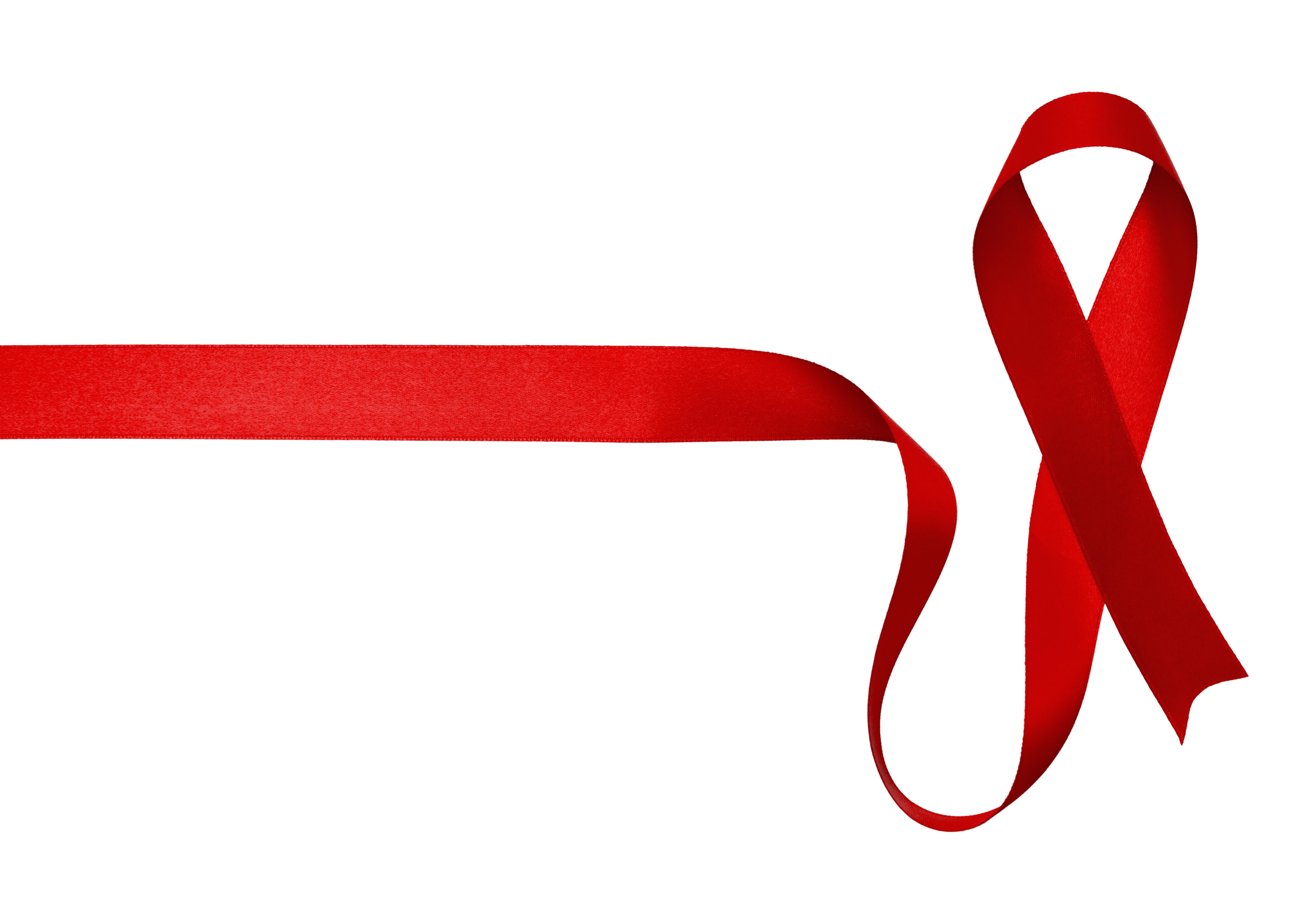 Level 2,
   Person to Person
This training contains HIV/STD prevention education text and images prepared for                    middle school and high school students in accordance with the                                        Oklahoma State Mandate 70-11-103.3 and may not be appropriate for all audiences.
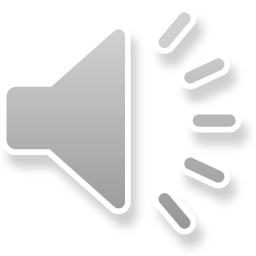 [Speaker Notes: Slide 1: Don’t Let HIV Be Your Endgame: Level 2, Person to Person

Presentation Shutterstock Images are purchased and not for general distribution or use other than in this presentation, https://www.shutterstock.com/home. 

Image: Long Tail Red Ribbon, shutterstock_162472193. jpg.

Slide Audio

Welcome to Don’t Let HIV Be Your Endgame: Level 2, Person to Person.

This training is the second level of a three-level free Oklahoma State Department of Health (OSDH) online HIV prevention education series for Oklahoma middle school and high school students. 

The titles of the three levels of this series:

Level 1, The Virus.
Level 2, Person to Person.
Level 3, Testing & Treatment.]
Tutorial
Hi, I’m Nurse Toni,
 Your
Virtual Assistant. 
Please select the
Audio Button
 At the
 Bottom of the slide
 To hear me speak.
Select Me
to download the
Script.
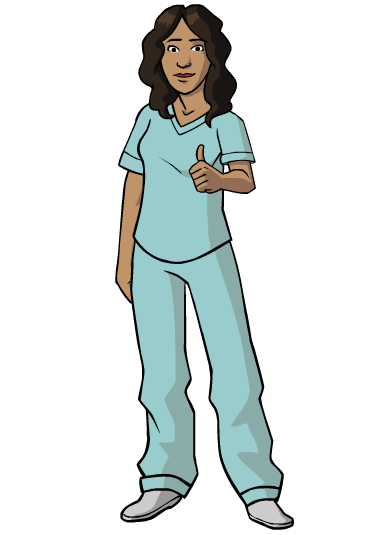 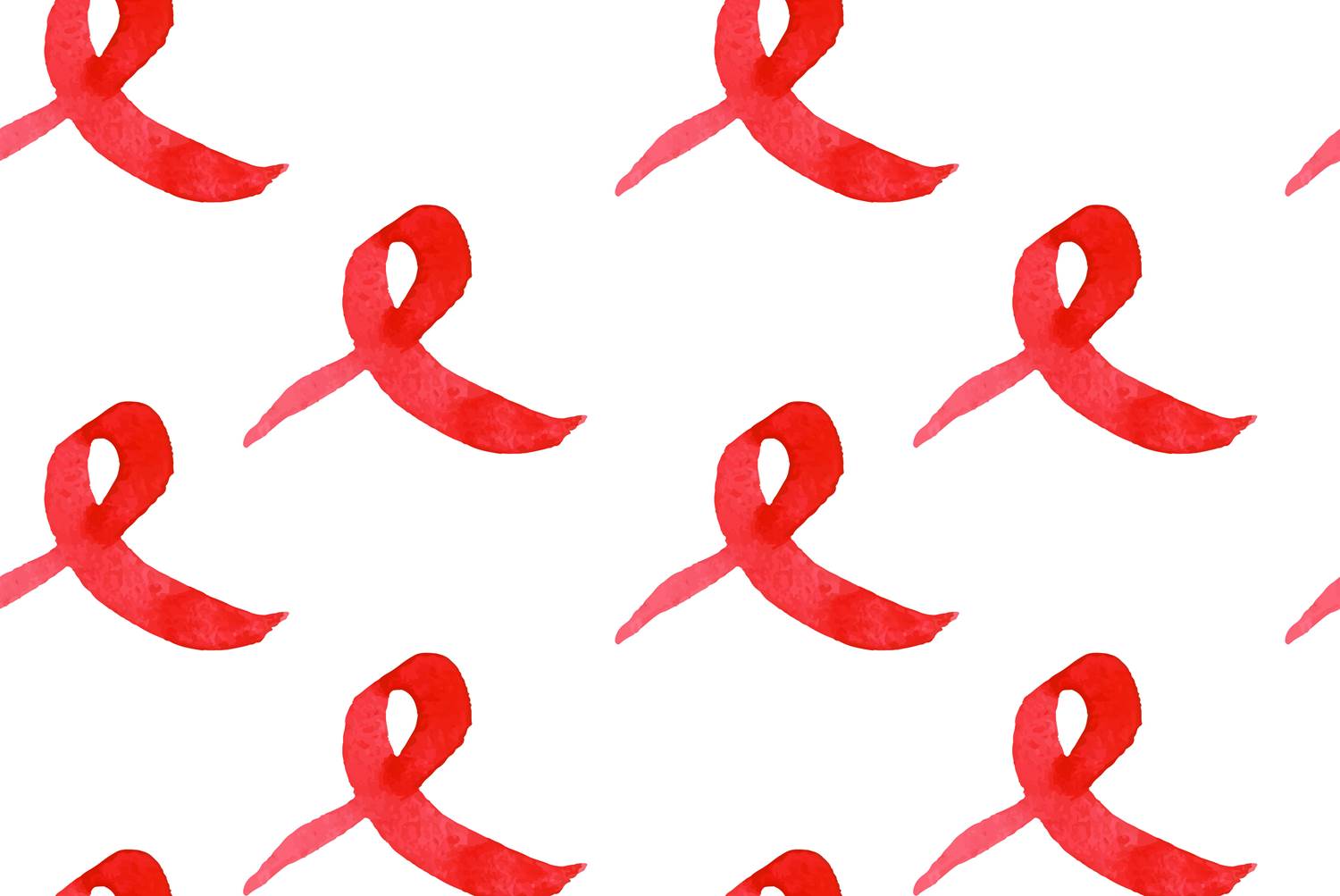 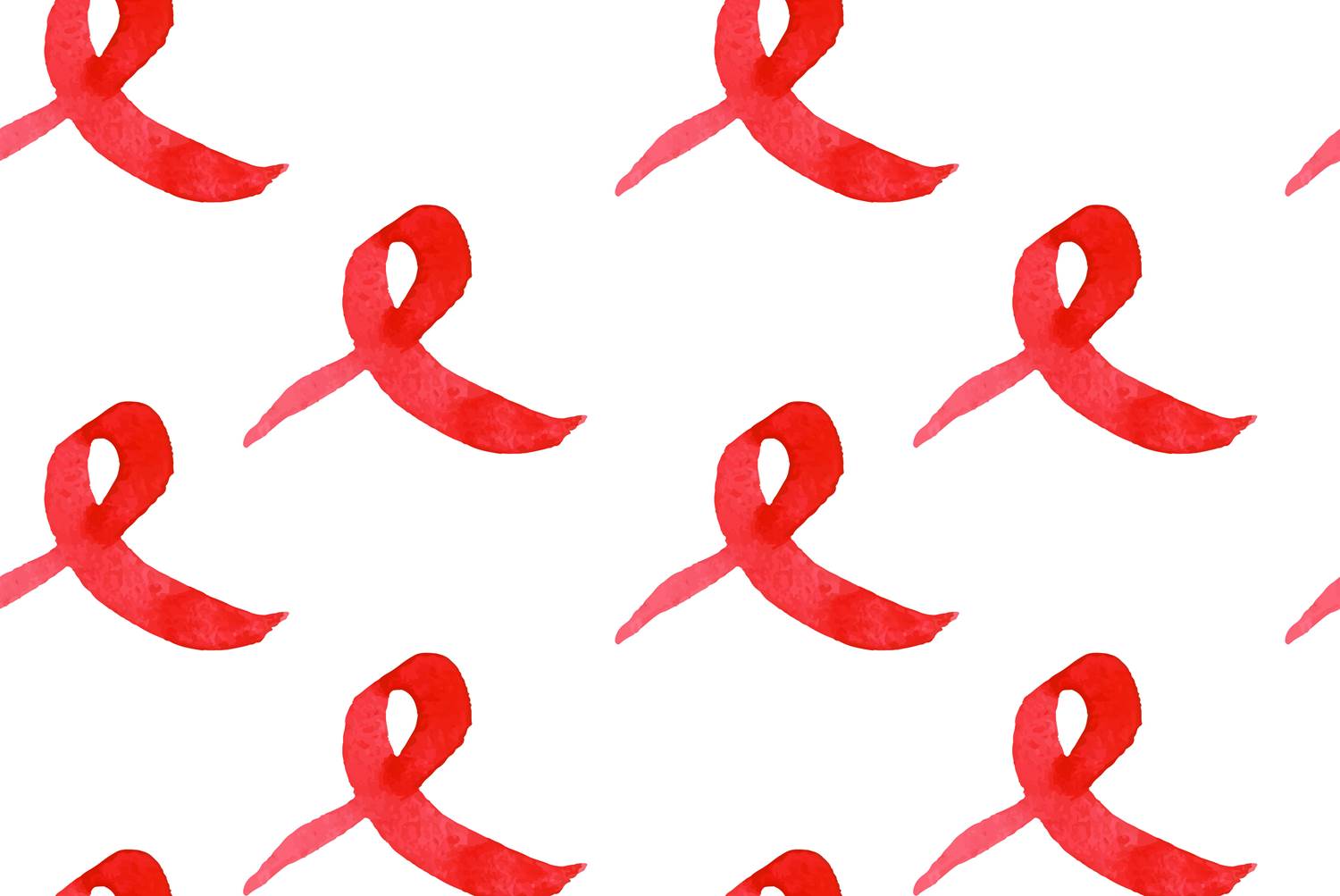 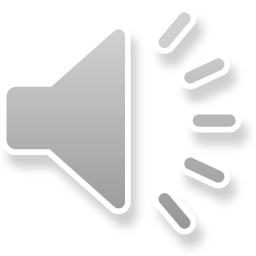 [Speaker Notes: Slide 2: Tutorial

Image: Nurse Toni. Standing using left thumbs-up sign tan skin calm face female human with medium-length dark wavy hair, dark-brown eyes, reddish lips, wearing blue colored short-sleeve v-neck top and pant scrubs with medical professional white soft sole shoes, CDC.

Image: Red Ribbon Wallpaper, shutterstock_231442243.jpg.
.

Slide Audio

Hi, I’m Toni, your virtual assistant. Please select the audio button on the slide to hear me speak.

Now that you know about stealth HIV, you need risk and transmission information to champion against this virus.

I’m glad you’ve joined me to battle HIV.

This course is narrated and the Tutorial is located in the Transcript.

Select my image on this slide to open to the Transcript for a free download.

On all other slides, select the Script button in the top right bar to return to this slide to select my image on this slide to open to the Transcript for a free download.

Remember: What’s your HIV endgame? You have a choice.]
Course
Content
Transcript
Link &
References
Navigation
Last Slide
Previous Slide
Play Audio
Next Slide
Home
Close
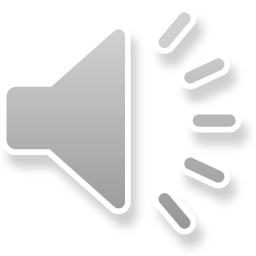 [Speaker Notes: Slide 3: Navigation

Image: None

Slide Audio

View the buttons to select:

The top bar includes navigation buttons.

The bottom bar includes six action buttons.]
MenuSelect each listed item to navigate this course.
Title
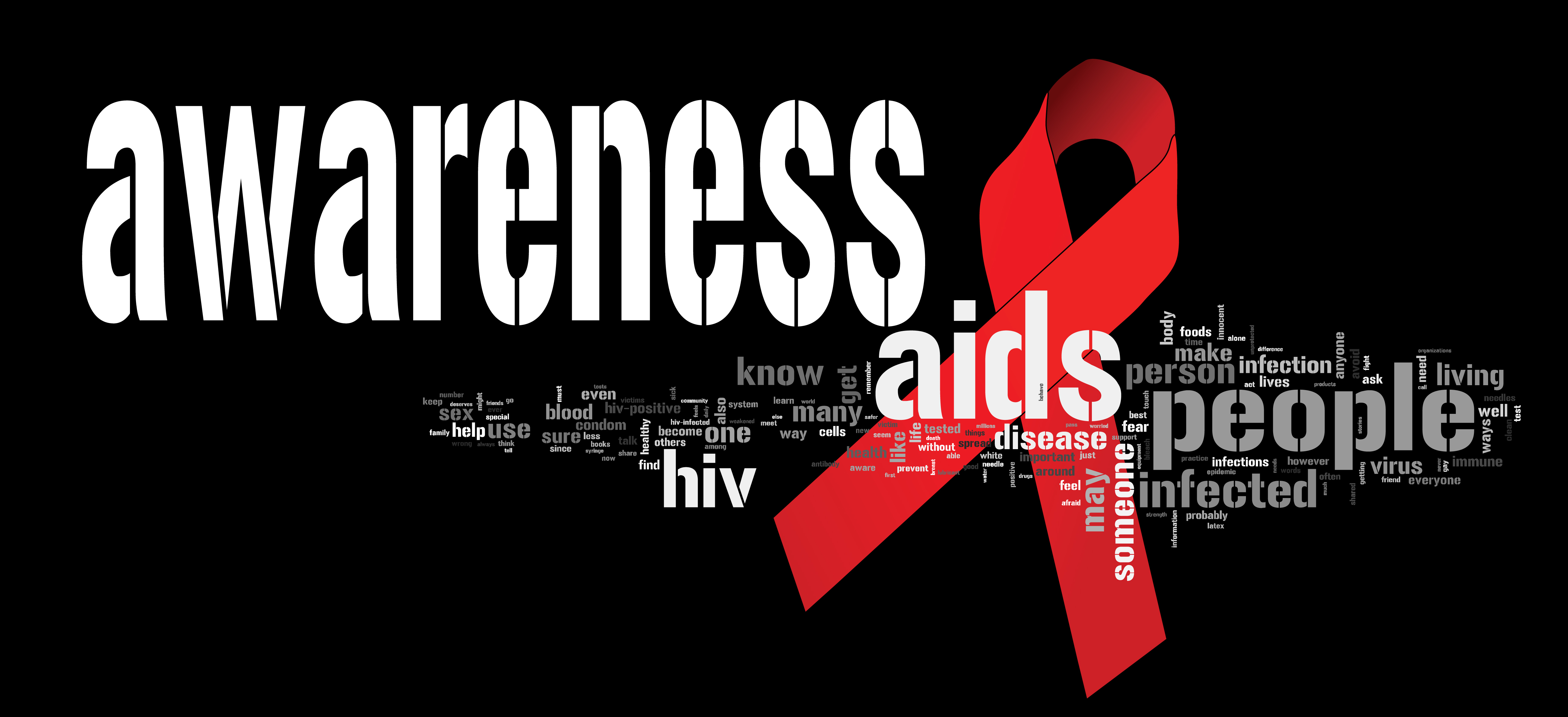 Tutorial
Navigation
Content
Objectives
How HIV Spreads
Body Fluids
Reduce Risks
Survey
To Continue
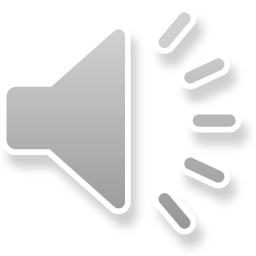 [Speaker Notes: Slide 4: Menu

Image: Red Ribbon Awareness, shutterstock_55902637.jpg.

Slide Audio

Selecting any button on this Course Menu moves you throughout the presentation.]
Content
How HIV Spreads

Body Fluids

Reduce Risks
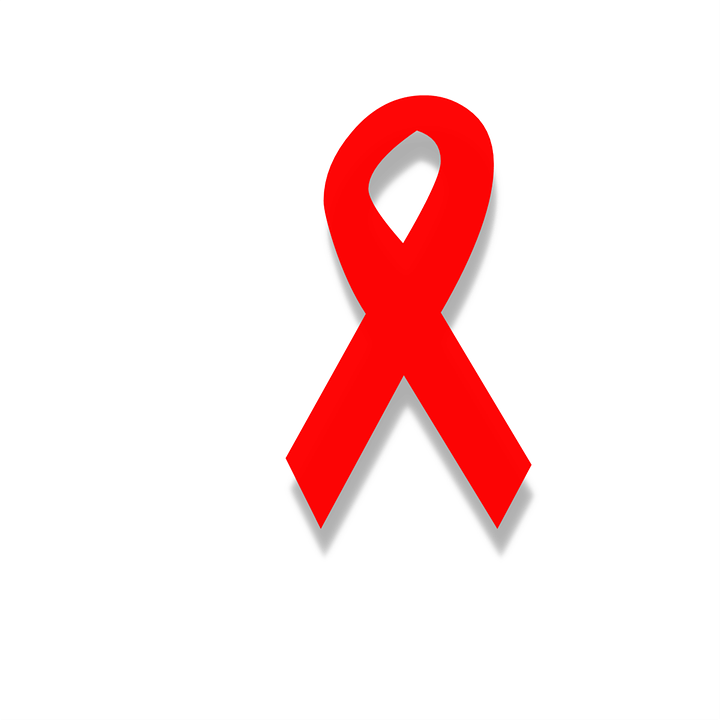 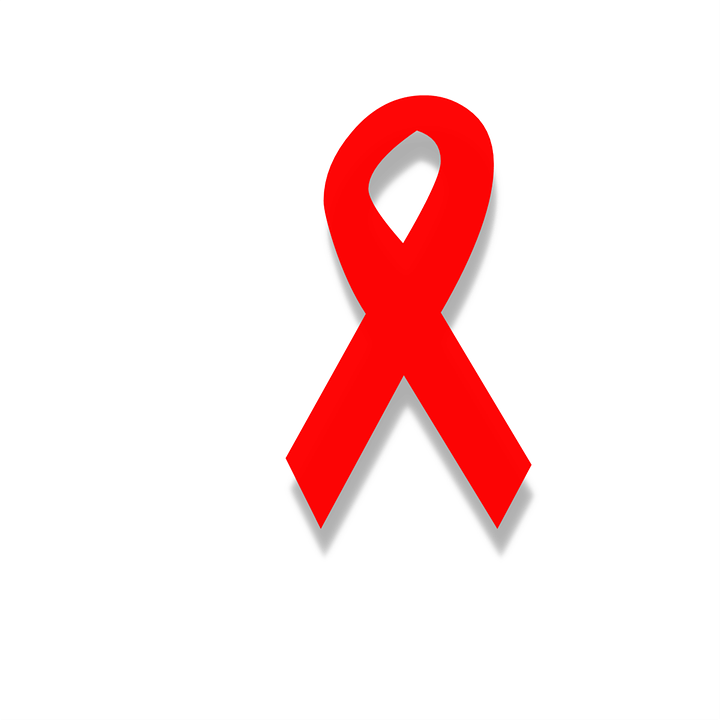 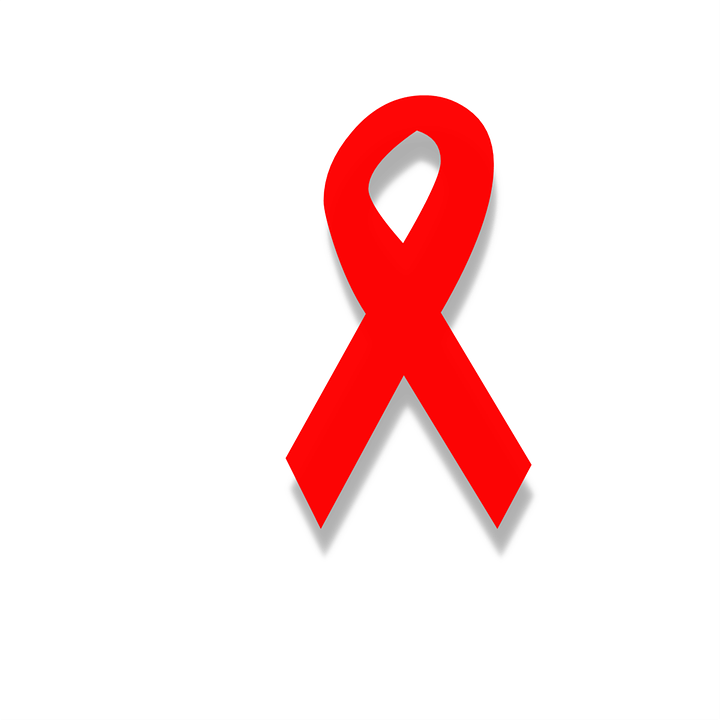 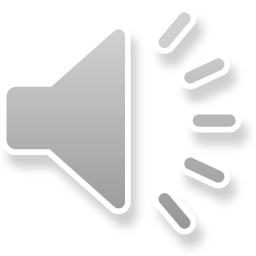 [Speaker Notes: Slide 5: Content

Image: Free, World AIDS Day #WAD2018, HIV.gov, https://www.hiv.gov/events/awareness-days/world-aids-day.  

Image: Free, Red Ribbon Awareness AIDS/HIV, pixabay , https://pixabay.com/en/red-ribbon-awareness-aids-hiv-913305/.

Slide Audio

In this level, you will cover content:

HIV spread from person to person.

Body fluids involved.

You can reduce your risks.]
ObjectivesSelect Audio and then each checkmark.
At this 2nd level, you will be able to
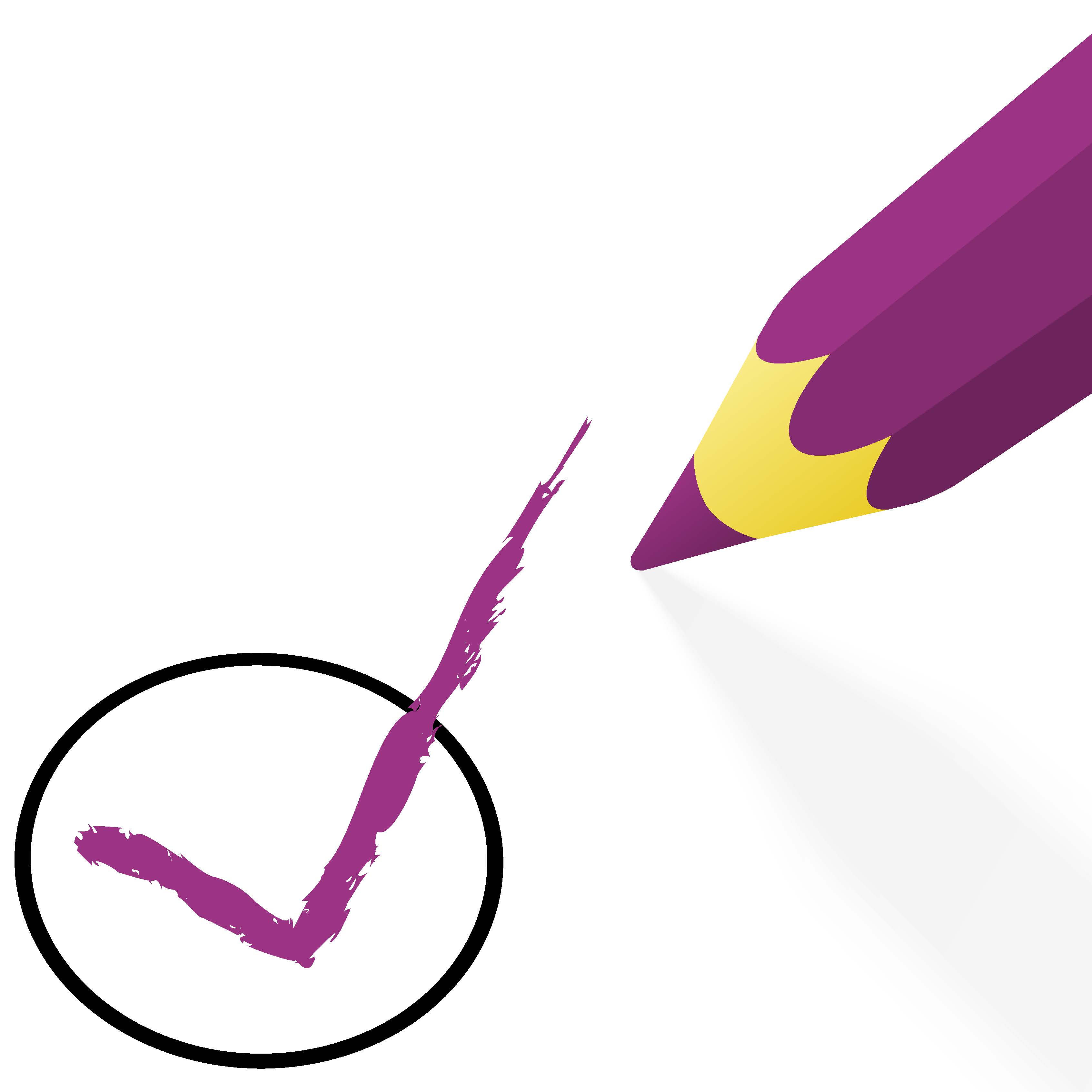 
Identify how HIV is spread.

List body fluids that transmit HIV.

Explain ways to
reduce risk of
HIV exposure.
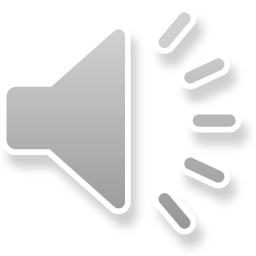 [Speaker Notes: Slide 6: Objectives

Image: Purple pencil making checkmark in circle, shutterstock_2695943264.jpg.

Slide Audio

For the 2nd Level, Person to Person, objectives provide you the game plan:

Identify your enemy, HIV, and prevent it’s spread.

List possible positive HIV body fluids that transmit HIV.

Explain ways to reduce your risk of HIV exposure and win the endgame.]
How HIV Spreads
To reach 
your first goal 
in Level 2,
Person to Person, 
You
will learn to 
identify how 
HIV is spread.
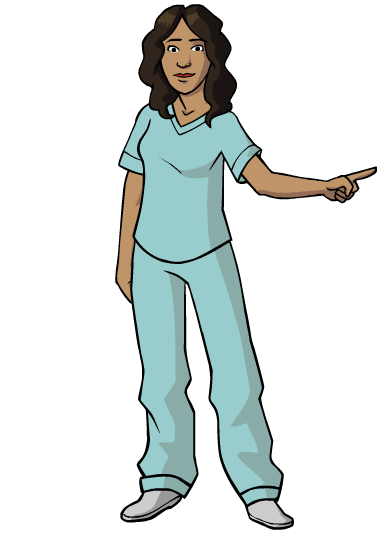 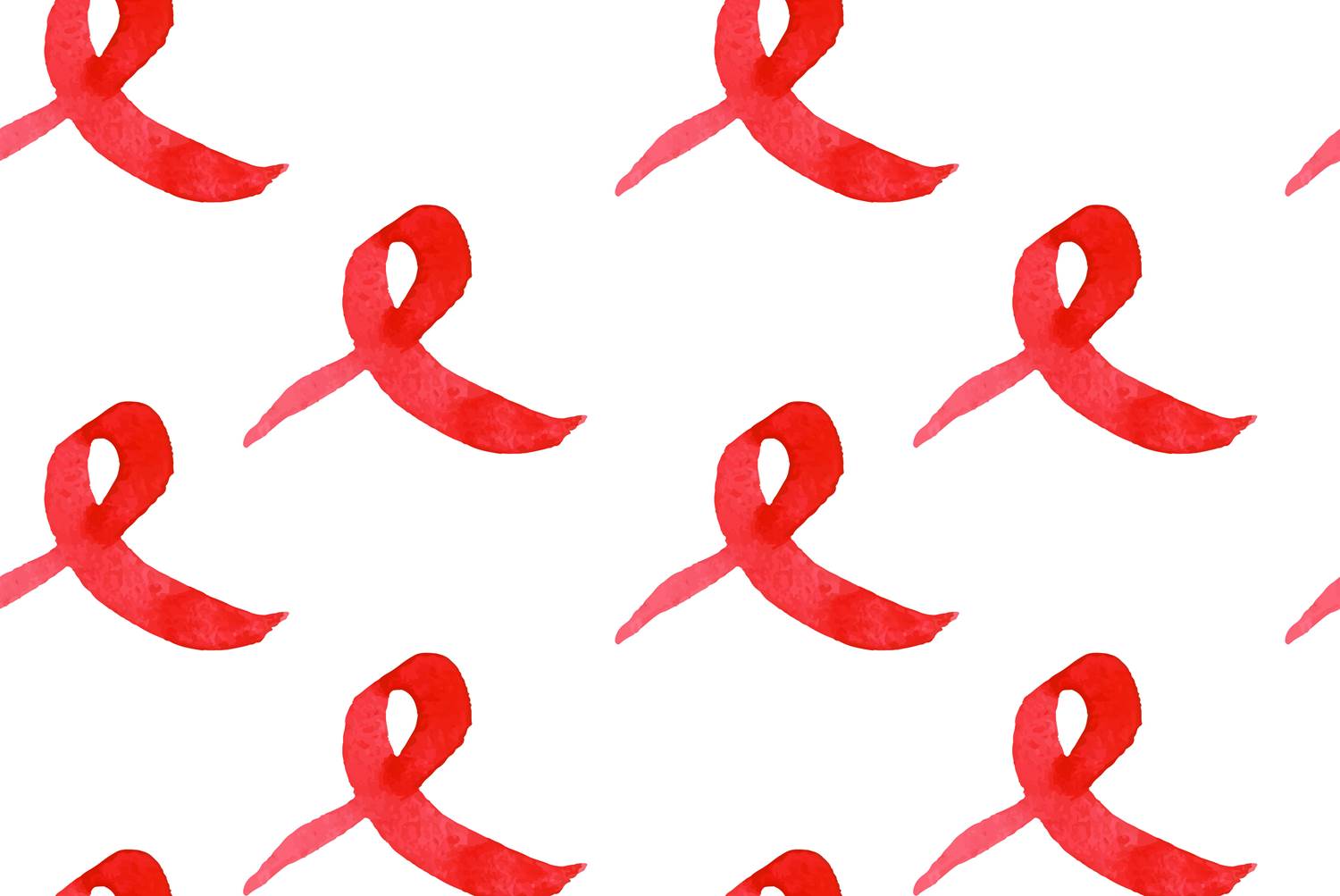 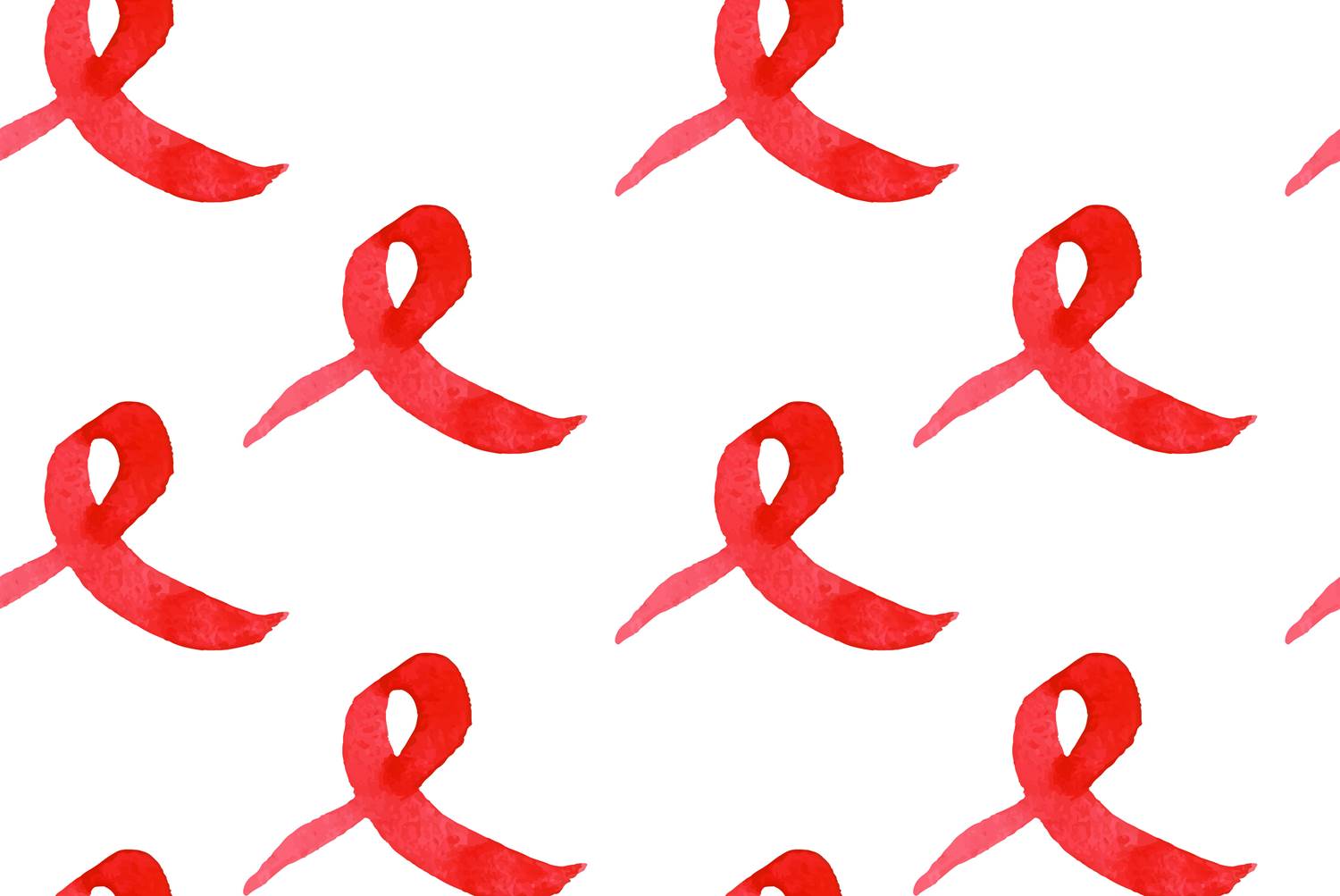 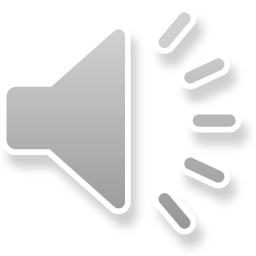 [Speaker Notes: Slide 7: How HIV Spreads

Image: Female human wearing scrubs pointing left with left hand, CDC.

Image: Red Ribbon Wallpaper, shutterstock_231442243.jpg.

Slide Audio 

You begin by discovering how HIV spreads from person to person.]
.
How is HIV Spread?
You Can Get HIV By
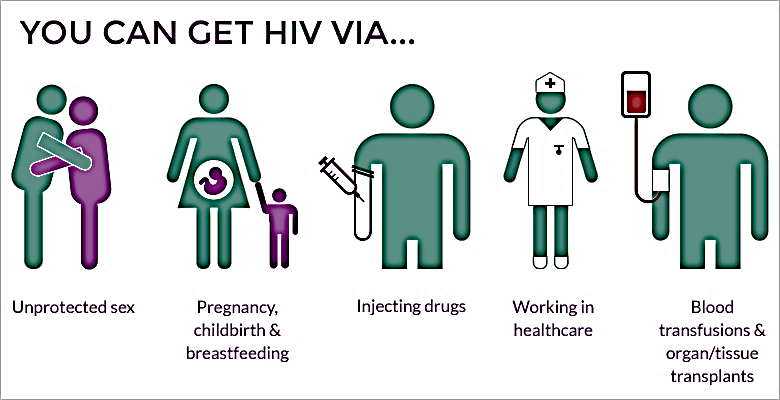 Unprotected
Sex
Pregnancy,
Childbirth &
Breastfeeding
Injecting Drugs
Working
 in Healthcare
Blood Transfusions & Organ/Tissue Transplants
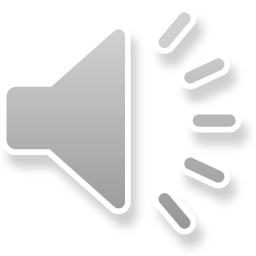 [Speaker Notes: Slide 8: How is HIV Spread?

Image: Free, How do you get HIV? Unprotected sex, etc., AVERT, https://www.google.com/search?q=You+Can+Get+HIV+By&source=lnms&tbm=isch&sa=X&ved=0ahUKEwjSnaHx0_zeAhVFXawKHXjmBq4Q_AUIDigB&biw=1680&bih=901#imgrc=rNw7yaVKqROaTM:&spf=1543599410277

Slide Audio 

It spreads in several ways:

Through mucous membranes during unprotected sex. Mucous membranes are soft, moist areas just inside the openings to your body.

From Mother’s blood to child during pregnancy, childbirth or breastfeeding after the child is born.

During blood transfer when injecting drugs and sharing needles, syringes and other drug equipment.

Sometimes when working in healthcare, if a medical worker doesn’t wear the proper personal protective equipment like gloves, they could contract the virus from positive HIV body fluids.

By blood transfusion and organ/tissue transplants. But, the US blood supply has been tested for HIV since 1985 reducing the risk of exposure to the virus.


1. Center for Disease Control and Prevention (CDC), “HIV Transmission: How is HIV passed from one person to another?”, Last modified August 6, 2019, https://www.cdc.gov/hiv/basics/transmission.html.

2. HIV.gov, “How is HIV Transmitted?”, Accessed May 15, 2017, https://www.hiv.gov/hiv-basics/overview/about-hiv-and-aids/how-is-hiv-transmitted.]
How is HIV Not Spread?
HIV Is Not Transmitted By
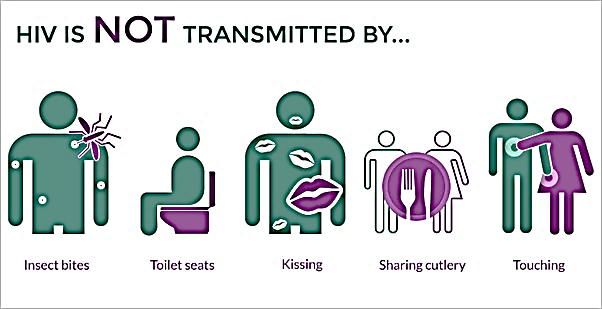 Insect Bites
Toilet Seats
Kissing
Sharing
Cutlery
Touching
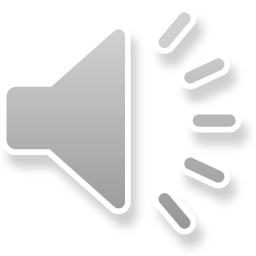 [Speaker Notes: Slide 9: How is HIV NOT Spread?

Image: Free, HIV is Not Transmitted by Insect bites, etc., Chatham Social Health Council, https://www.google.com/search?q=You+Can+Get+HIV+By&source=lnms&tbm=isch&sa=X&ved=0ahUKEwjSnaHx0_zeAhVFXawKHXjmBq4Q_AUIDigB&biw=1680&bih=901#imgrc=Eyk1DEFIElV0OM:&spf=1543607082796.

Slide Audio

No, you don’t contract HIV from these items pictured on this slide:

Insect bites

Toilet seats

Kissing

Sharing dishes, drinking glasses, cups, spoons, forks

Touching 


3. Center for Disease Control and Prevention (CDC), “HIV Transmission: How is HIV passed from one person to another?”, Last modified August 6, 2019, https://www.cdc.gov/hiv/basics/transmission.html.

4. HIV.gov, “How is HIV Transmitted?”, Accessed May 15, 2017, https://www.hiv.gov/hiv-basics/overview/about-hiv-and-aids/how-is-hiv-transmitted.]
Goal #1What have you learned?
Can you identify 
5 Ways HIV is Spread?
Select Audio,
Then each question mark to reveal an answer.
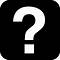 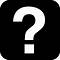 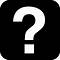 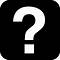 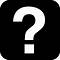 Unprotected Sex
Injecting Drugs
Healthcare
Worker
Blood Transfusions & Organ/Tissue Transplants
Pregnancy, childbirth and breastfeeding
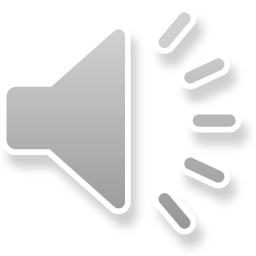 [Speaker Notes: Slide 10: Goal #1 What have you learned? 

Image: free, Question mark in black square, gograph.com, https://www.google.com/search?tbm=isch&sa=1&ei=9db-W4uEB4rytAWzwY_IBw&q=+question+mark+in+black+square#imgrc=exgUJ7Yyv0ZnSM:&spf=1543600283346

Slide Audio

Glad you’ve been paying attention.

Follow the instructions, then move to the next slide for your 2nd goal.

Can you identify 5 ways HIV is spread?]
Body Fluids and HIV
For your 
second goal,
 You 
need to know
 which 
Body Fluids
 transmit HIV.
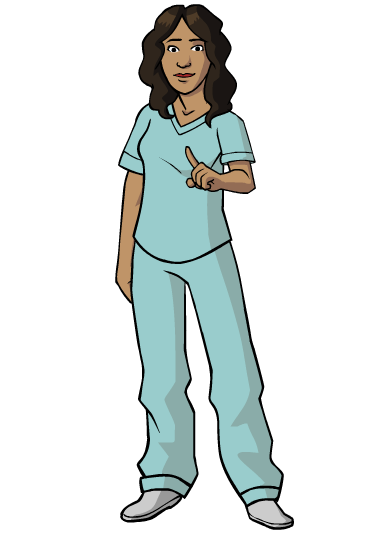 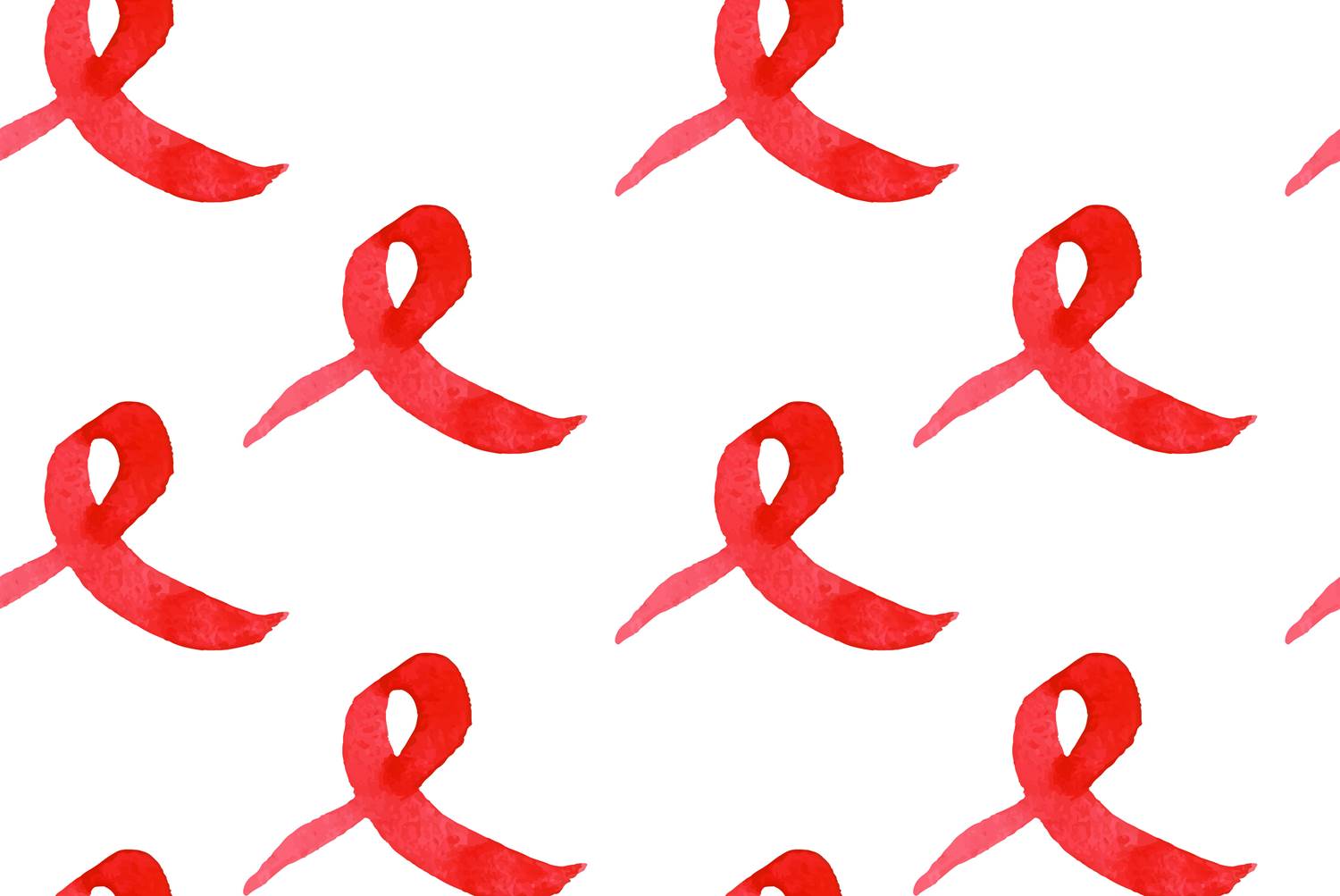 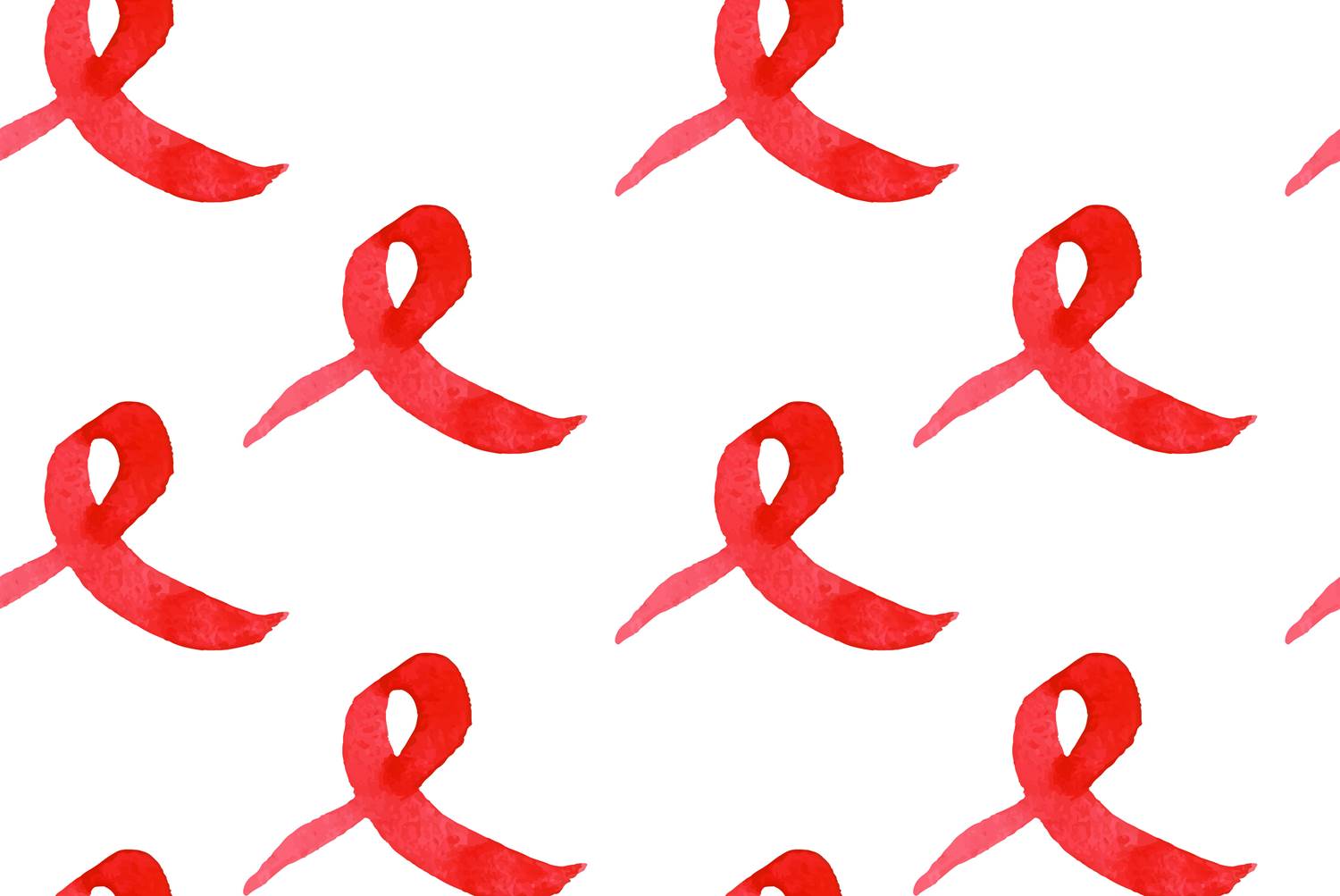 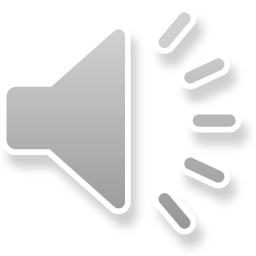 [Speaker Notes: Slide 11: Body Fluids and HIV 

Image: Female Human in scrubs left hand pointing finger forward, CDC.

Image: Red Ribbon Wallpaper, shutterstock_231442243.jpg.

Slide Audio 

Maybe you’re wondering what are body fluids? 

Well, these are liquid or fluid because of all the water in your living body.

There are lots of them and now you need to learn which body fluids can transmit HIV. 


5. “Body fluid”, Your Dictionary, Accessed November 7, 2018, http://www.yourdictionary.com/body-fluid.]
Which Body FluidsCanTransmit HIV?
Rectal Fluids
	Semen and Pre-seminal Fluids
	Vaginal Fluids
	Blood
	Breast Milk
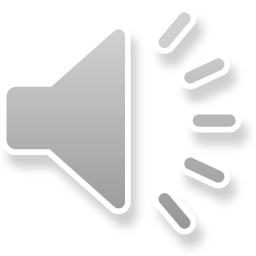 [Speaker Notes: Slide 12: Which Body Fluids Can Transmit HIV?

Image: None

Slide Audio

HIV-1 is passed from person to person through mucous membranes by only specific body fluids. Like the list shows, the body fluids that can transmit HIV:

Rectal Fluids.

Semen and pre-seminal fluid.

Vaginal Fluids.

Blood.

Breast milk.


6. Center for Disease Control and Prevention (CDC), “HIV Transmission: How is HIV passed from one person to another?”, Last modified August 6, 2019, https://www.cdc.gov/hiv/basics/transmission.html.

7. HIV.gov, “How is HIV Transmitted?”, Accessed May 15, 2017, https://www.hiv.gov/hiv-basics/overview/about-hiv-and-aids/how-is-hiv-transmitted.]
Body FluidsNot  Transmit HIV
(unless contains HIV detected blood)
Saliva
		 	  Sweat
		 	  Tears
			  Urine
			  Feces
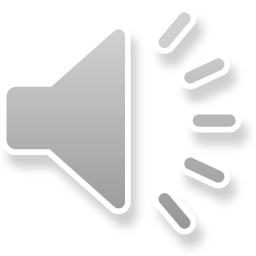 [Speaker Notes: Slide 13: Body Fluids Not Transmit HIV

No Image

Slide Audio 

Some body fluids, if not mixed with HIV detected blood, do Not harbor and spread HIV. Recognize these body fluids involved:

Saliva. 

Sweat. 

Tears.
 
Urine.

Feces.

 
8. Center for Disease Control and Prevention (CDC), “HIV Transmission: How is HIV passed from one person to another?”, Last modified August 6, 2019, https://www.cdc.gov/hiv/basics/transmission.html.

9. HIV.gov, “How is HIV Transmitted?”, Accessed May 15, 2017, https://www.hiv.gov/hiv-basics/overview/about-hiv-and-aids/how-is-hiv-transmitted.]
Goal #2What have you learned?
Which body fluids 
Can transmit HIV?
Rectal Fluids
Semen & 
Pre-seminal
Fluids
Select Audio,
Then each question mark section
to reveal an answer.
Vaginal
Fluids
Blood
Breast Milk
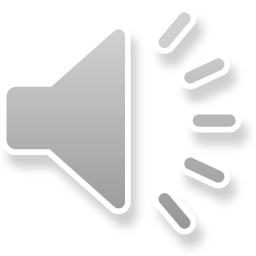 [Speaker Notes: Slide 14: Goal #2 What have you learned? 

Image: None

Slide Audio

Knowledge check then to the next slide for your 3rd  goal.

What are the body fluids that transmit HIV?]
.
Your HIV Risks
With your final goal, you might be wondering,
“How can I 
reduce my risks of 
HIV exposure?”
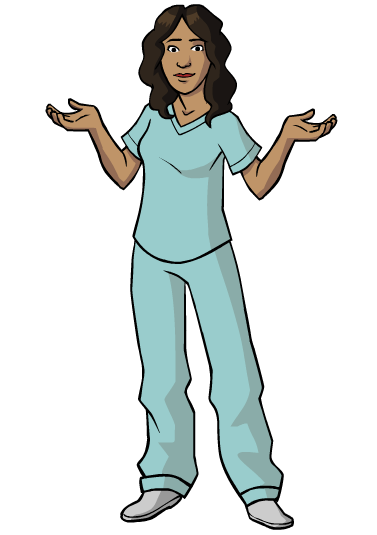 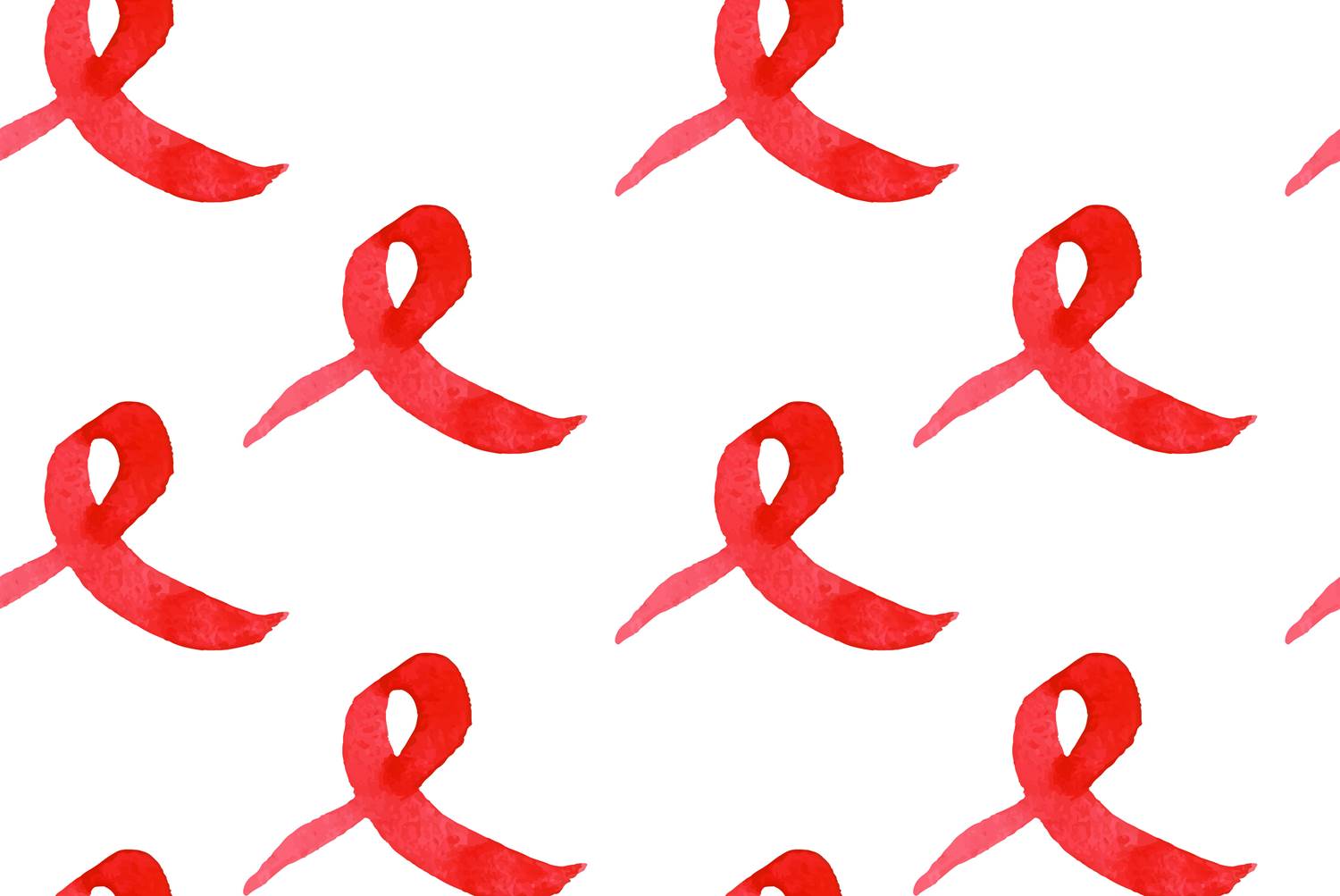 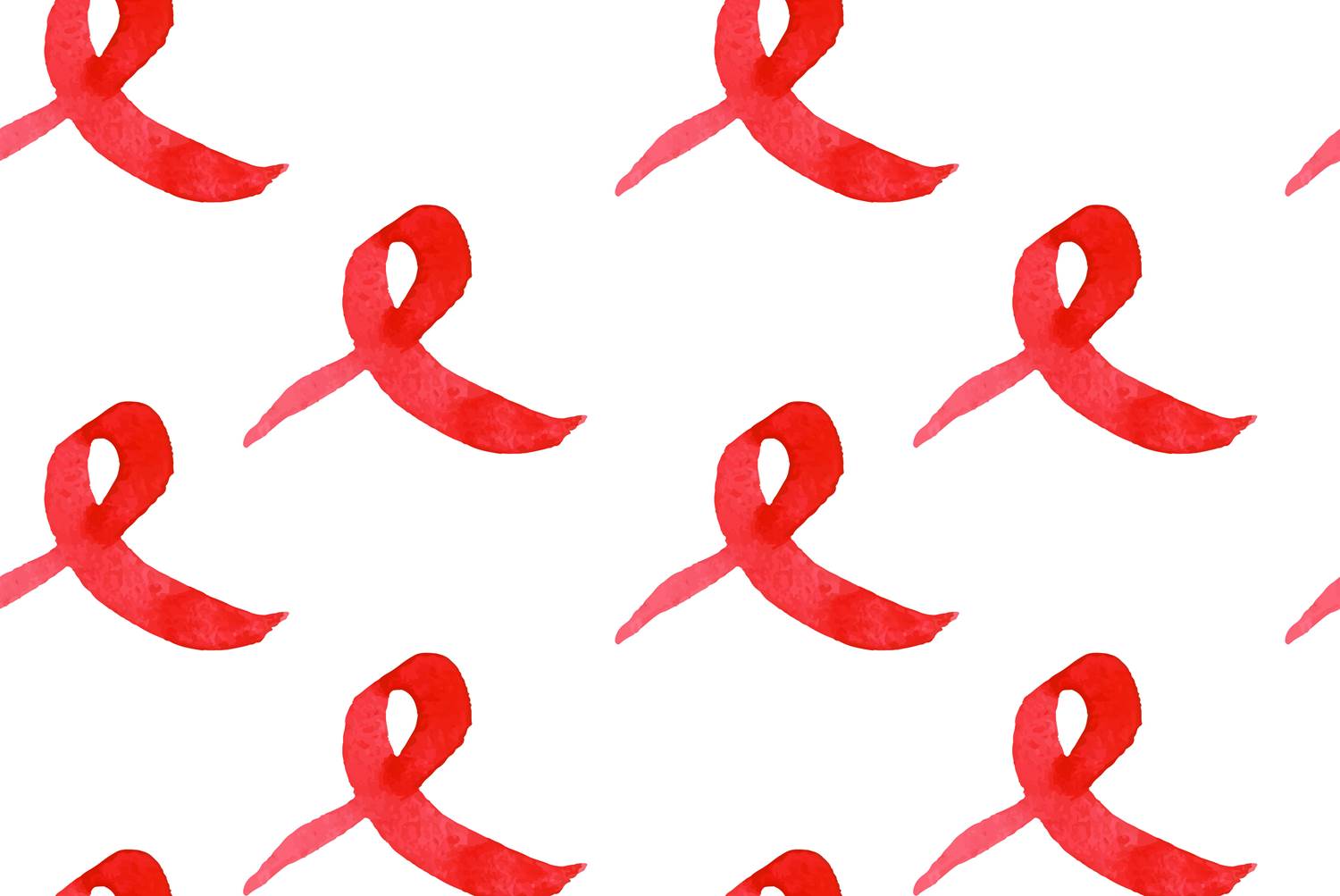 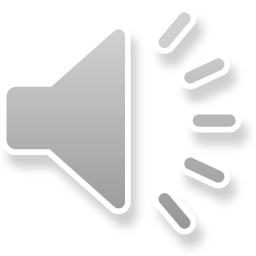 [Speaker Notes: Slide 15: Your HIV Risks

Image: Female human wearing scrubs hands at shoulder questioning, CDC.

Image: Red Ribbon Wallpaper, shutterstock_231442243.jpg.

Slide Audio

This third and last objective is a life-game changer.

You’ve learned HIV spreads from person to person and which body fluids transmit HIV, so reducing your risks of HIV exposure is a good idea. Safer is better.

Exactly how do you reduce your risk of HIV exposure?]
Consent: It’s Your Body
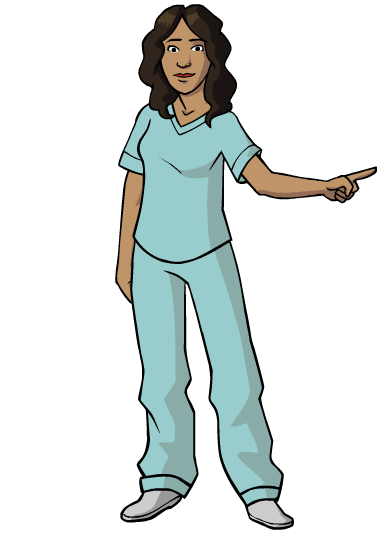 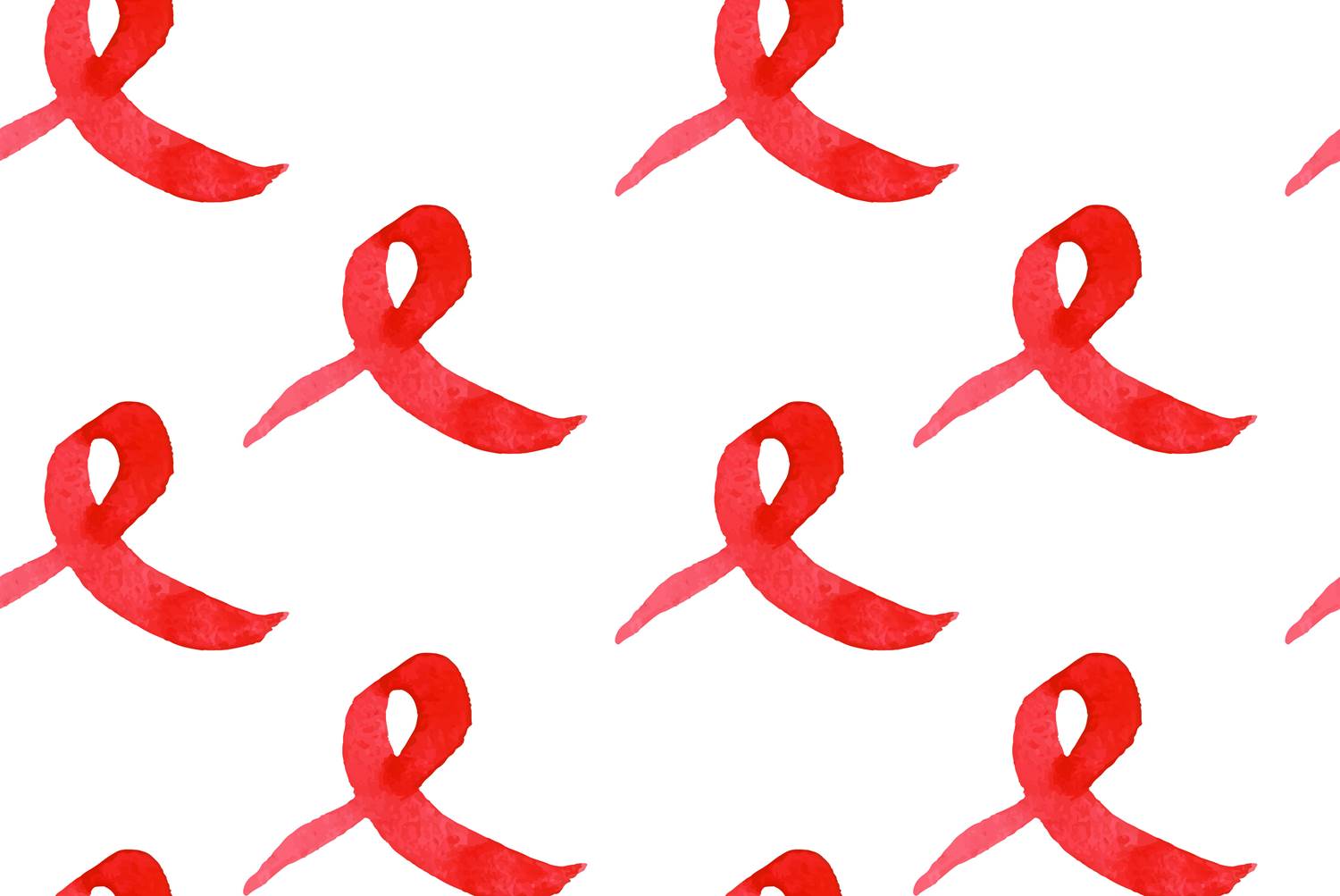 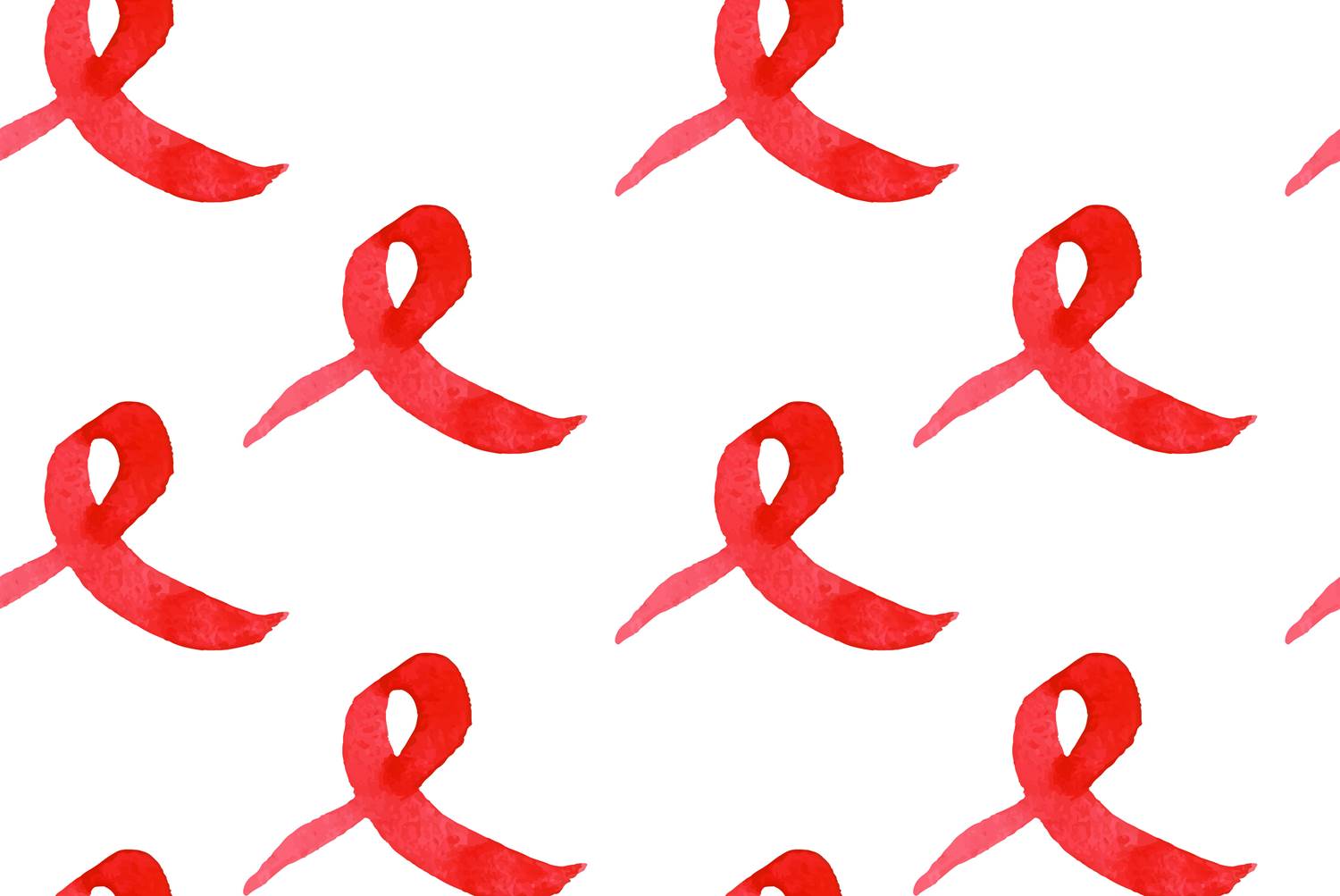 Tea and Consent, Australian
Copyright ©2015 Emmeline May and Blue Seat Studios
[Speaker Notes: Slide 16: Consent: It’s your body

Image: Female human wearing scrubs pointing left with left hand, CDC.

Image: Red Ribbon Wallpaper, shutterstock_231442243.jpg.

Slide Audio 

10. For no profit, educational use purpose only, non-commercial use: Video must have copyright information displayed below video, with a live link to original: https://vimeo.com/128105683. No alteration to the video may be made, other than translation. Copyright ©2015 Emmeline May (rockstardinosaurpirateprincess.com) and Blue Seat Studios, 

Queensland Sexual Assault Network used with permission (Australian Version - Female Voice Over: Olivia Weeks). “Consent It’s Simple As Tea.” September 18, 2017, YouTube video, 2:54 minutes. 
https://www.youtube.com/watch?v=_607HC5OYdU.]
The ABC’s of HIV
Abstinence or
Buy
Condoms
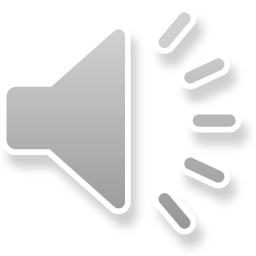 [Speaker Notes: Slide 17: The ABC’s of HIV

Image: None

Slide Audio

Your answer is Abstinence or Buy Condoms. Safer is better.

Your mind and body are developing and maturing into an adult. It’s your future and you have choices.

So what’s abstinence?]
A is For Abstinence
I Abstain		    Game 							   Over
      Not 
        Doing 				    No Way
             It 				    		       			Road Closed
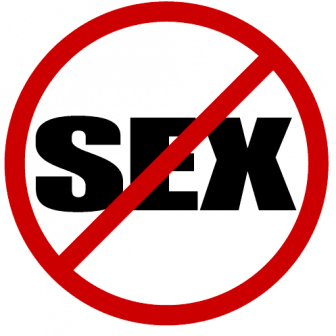 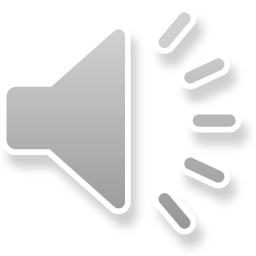 [Speaker Notes: Slide 18: A is For Abstinence

Image: Free, Red No sex text sign, medium.com, https://www.google.com/search?tbm=isch&sa=1&ei=bdn-W-zvGtH0swXCz5zgBg&q=free,+Red+No+Sex+Sign,+&oq=free,+Red+No+Sex+Sign,+&gs_l=img.3..35i39.19637.19637..21581...0.0..0.72.72.1......1....1..gws-wiz-img.lrKMy9zGQtM#imgrc=shTzDXsK4DTbJM:&spf=1543428484080 
 
Slide Audio

Abstinence is not just a word, but a healthy life-style choice you make every day. This is what it means: 

Not having any kind of sex with a partner now or for a certain amount of time for your own reasons.

Also, abstinence is deciding not to continue having sex. It’s not too late to choose to stop having sex.


11. CDC, “HIV Prevention: Is abstinence the only100% effective HIV prevention option?”, Last modified December 2, 2019,  https://www.cdc.gov/hiv/basics/prevention.html.
 
12. HIV.gov, XOXO: Put Your #BestDefense Into Play, Office of Women’s Health, U.S. Dept. of Health and Human Services, Last modified May 7, 2016, https://www.hiv.gov/blog/xoxo-put-your-bestdefense-into-play,.)]
Condoms
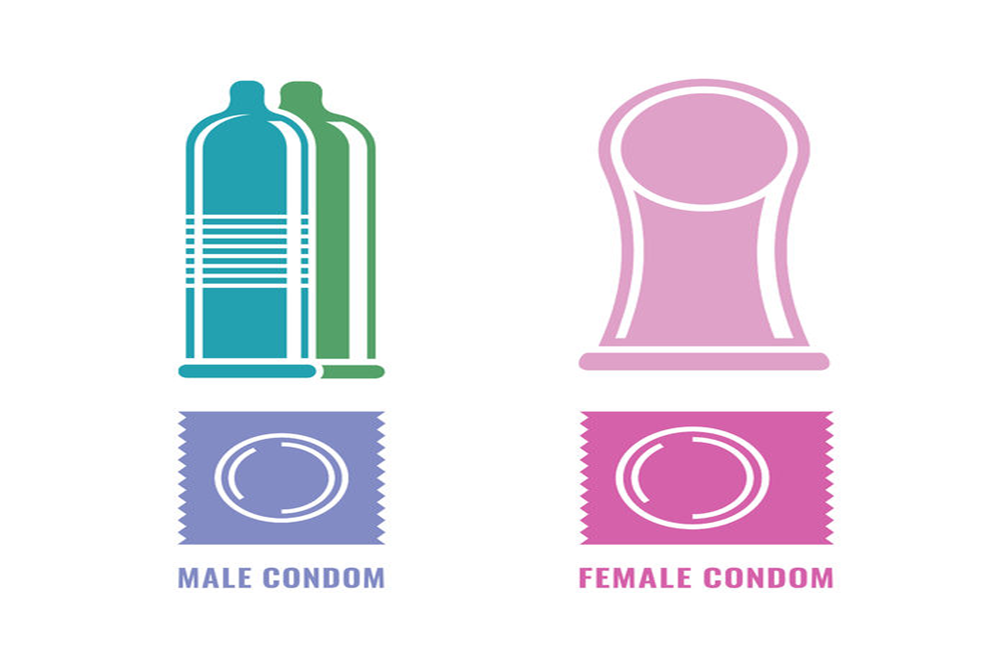 External
Condom
Internal
Condom
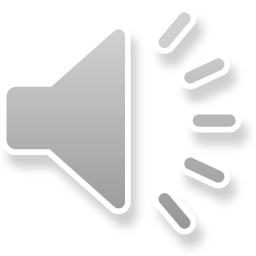 [Speaker Notes: Slide 19: Condoms

Image: Free, Male and female condoms, uerria.witclub.info, https://www.google.com/search?q=https://lh3.googleusercontent.com/5-nzTDMPdClMTQyRtPi5ZzWN4y4C75fNprV32xKu4l5IzXewxBEBMtJcWcHvGFwJzw-CAU1S0QFZjdN4tzbj%3Ds750)&tbm=isch&source=iu&ictx=1&fir=1uvu9kcI72CRdM:,FS33Y-L5s4ayMM,_&usg=AI4_-kTfnH7xJfeYDILxHAwV-kFXAvHKng&sa=X&ved=2ahUKEwiD3qqE8vfeAhVCKa0KHVhyCD0Q9QEwAHoECAMQBA#imgrc=1uvu9kcI72CRdM: 

Slide Audio

If you are sexually active, using condoms can protect you from HIV and other sexually transmitted diseases (STDs).

Safer is better.


13. CDC, 2017 Sexually Transmitted Disease Surveillance: STDs in Adolescents and Young Adults: Public Health Impact, Last modified October 15, 2018, https://www.cdc.gov/std/stats16/adolescents.html.]
Goal #3What have you learned?
What is Abstinence?
Select Audio,
Then each question mark to reveal an answer.
?
?
Abstinence is not having sex or
 
deciding not to continue having sex. 

It’s not too late to decide

to stop having sex.
?
?
?
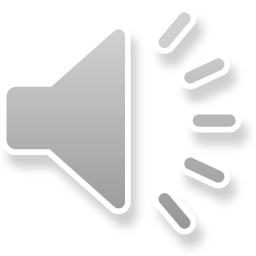 [Speaker Notes: Slide 20: Goal #3 What have you learned? 

Image: None

Slide Audio

Final question.

What is abstinence?]
Select Your ButtonTo Continue
For Grade 7 through Grade 9
For Grade 10 through Grade 12
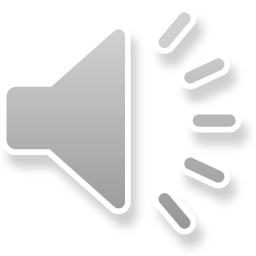 [Speaker Notes: Slide 21: Select Your Button To Continue

Image: None

Slide Audio

Select your specific button to continue.]
ABC and “D” for Discovery
Who?
Where?
What?
When?
Why?
How?
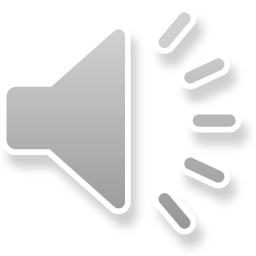 [Speaker Notes: Slide 22: ABC and “D” for Discovery

Image: None

Slide Audio

What are the questions you always ask to discover answers? 

Who? 

If you’re not abstinent, then You and your sex partner.

If mixing alcohol and/or recreational drugs with sex, you are more likely to take greater risks.

The only way to know for sure if you have HIV or other STDs is to Get Tested. 


14. CDC, “CDC Fact Sheet: Information for Teens and Young Adults: Staying Healthy and Preventing STDs,” Last modified December 2017, https://www.cdc.gov/std/life-stages-populations/stdfact-teens.html.

 
What? 

Reducing risks of contracting HIV using condoms.

What is a condom?

A condom is a flexible, stretchable, thin bag.

Birth control methods, other than abstinence and condoms, do not effectively 

prevent the transmission of HIV and other STDs.


15. US Department Veteran Affair, “HIV/AIDS Birth Control and HIV,” Last modified May 28, 2019, https://www.hiv.va.gov/patient/daily/sex/birth-control.asp.


Where? 

Buy external condoms at drugstores, pharmacies, grocery stores or online.

Buy internal condoms online.

When?

Condoms are very effective at reducing risk for getting or transmitting HIV if you use them the right way every time.

Why?

Using condoms when you have sex can help protect you from HIV.


16. CDC, “Condom Effectiveness,” Last modified August 12, 2016, https://www.cdc.gov/condomeffectiveness/.


How? 

Let’s talk about that.]
External Condoms
Is external contraceptive effective ?
Select the checkmark.
Yes

External condoms are
very effective at reducing risk
for getting or transmitting HIV
if you use them the right way
every time you have sex.
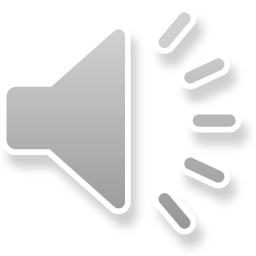 [Speaker Notes: Slide 23: External Condoms

Image: None

Slide Audio

How perfect are external condoms?

Although we’re talking about HIV, consistently and correctly used external condoms are 98% effective at preventing pregnancy.

But people aren’t perfect, so in real life, external condoms are about 85% effective.

This percentage means about 15 out of 100 people who use external condoms as their only birth control method will get pregnant each year. 


17. “How effective are condoms?”, Planned Parenthood, Accessed August 22, 2018,
 https://www.plannedparenthood.org/learn/birth-control/condom/how-effective-are-condoms. 


External Condoms are not perfect, but much better than nothing. So, are external condoms all alike?]
Types
HIV Protection 	    No HIV Protection

Latex			   Lambskin
Vegan Latex			 	
Polyurethane
X
23
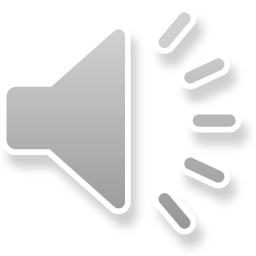 [Speaker Notes: Slide 24: Types of External Condoms

Image: Row of male condoms, shutterstock_74723128.jpg.

Slide Audio

There are different kinds of external condoms.]
External Condom UseDo
Every Time

Storage

New Not Expired
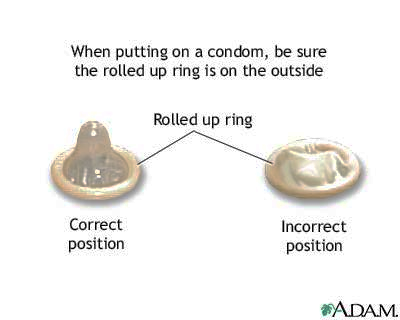 All the Time

Wrap 

Trash
Right-Side-Up
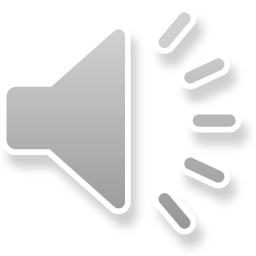 [Speaker Notes: Slide 25: External Condom Use Do

Image: Free, Male condom rolled up ring condom application, University of Maryland Medical System, https://www.google.com/search?tbm=isch&sa=1&ei=T_f-W4umBI20sQXyy4yYCg&q=male+condom+rolled+up+ring+condom+&oq=male+condom+rolled+up+ring+condom+&gs_l=img.3...206656.210455..211810...0.0..0.87.247.3......2....1j2..gws-wiz-img.....0..0j0i7i30.JHwM2BSQFTE#imgrc=3zB7O8JMlkrxDM:&spf=1543436322715

Slide Audio

If you use condoms to reach your goal of reducing your risk of getting or transmitting HIV, use a new condom the correct way every time.


18. CDC, “Condom Effectiveness: Male Condoms,” Last modified July 6, 2016, https://www.cdc.gov/condomeffectiveness/male-condom-use.html.]
External Condom UseDo Not Use Expired
DN   Open with fingernails, scissors or teeth 

                DN   Apply more than one at a time.

                        DN   Use defective. 

                                DN   Unroll before.

                                         DN   Reuse. New each use.

                                                 DN   Flush. Wrap and trash.
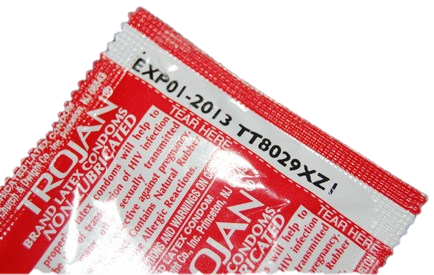 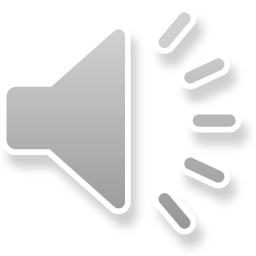 [Speaker Notes: Slide 26: External Condom Use Do NOT

Image: Free, Condom with expiration date, Condom Depot, https://www.google.com/search?tbm=isch&sa=1&ei=I_j-W_rqOpG0tQWT5IvwAg&q=condom+expiration+date&oq=+condom&gs_l=img.1.1.35i39l2j0l6j0i67j0.299188.299188..302800...0.0..0.166.166.0j1......1....1..gws-wiz-img.Tceg7hb8oAU#imgrc=fdg7aUDLJrEhyM:&spf=1543436627703

Slide Audio:

There’s always the wrong way so don’t misuse condoms. 


19. CDC, “Condom Effectiveness: Male Condoms,” Last modified July 6, 2016, https://www.cdc.gov/condomeffectiveness/male-condom-use.html.]
Internal Condom
More Durable

Latex-free

Worn Inside
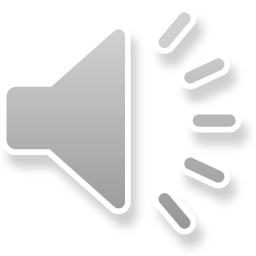 [Speaker Notes: Slide 27: Internal Condom

Image: FC2 package, FC2 Internal Condom-US.com.

Slide Audio

The FC2 internal condom is the only one available in the United States:

Near perfect use is 95% effective at preventing pregnancy and protecting from HIV exposure. But among women who may not always use it correctly, 21 out of 100 will become pregnant.

Only use the internal or the external condom, not both together.


20. “Female Condom: How Effective Are They?,” BirthControl.com,  Accessed September 10, 2018, https://www.birthcontrol.com/options/female-condom/. 

21. CDC, “Condom Effectiveness: Female Condoms,” Last modified November 18, 2016,
https://www.cdc.gov/condomeffectiveness/male-condom-use.html,]
Consider the HIV Risk
No Risk

Abstinence


 No Sex

No Drugs

No Alcohol

Abstinence from Sex
Abstinence from Injection Drugs
Abstinence from Sex
Abstinence from Injection Drugs
Reduced Risk

Use Condoms     
Correctly &  Consistently
Fewer Sexual Partners

Never Share Needles

HIV/STD Testing
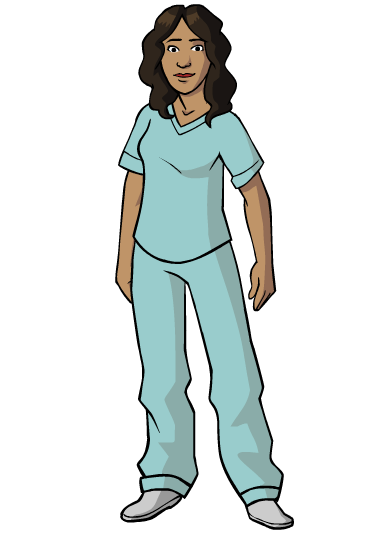 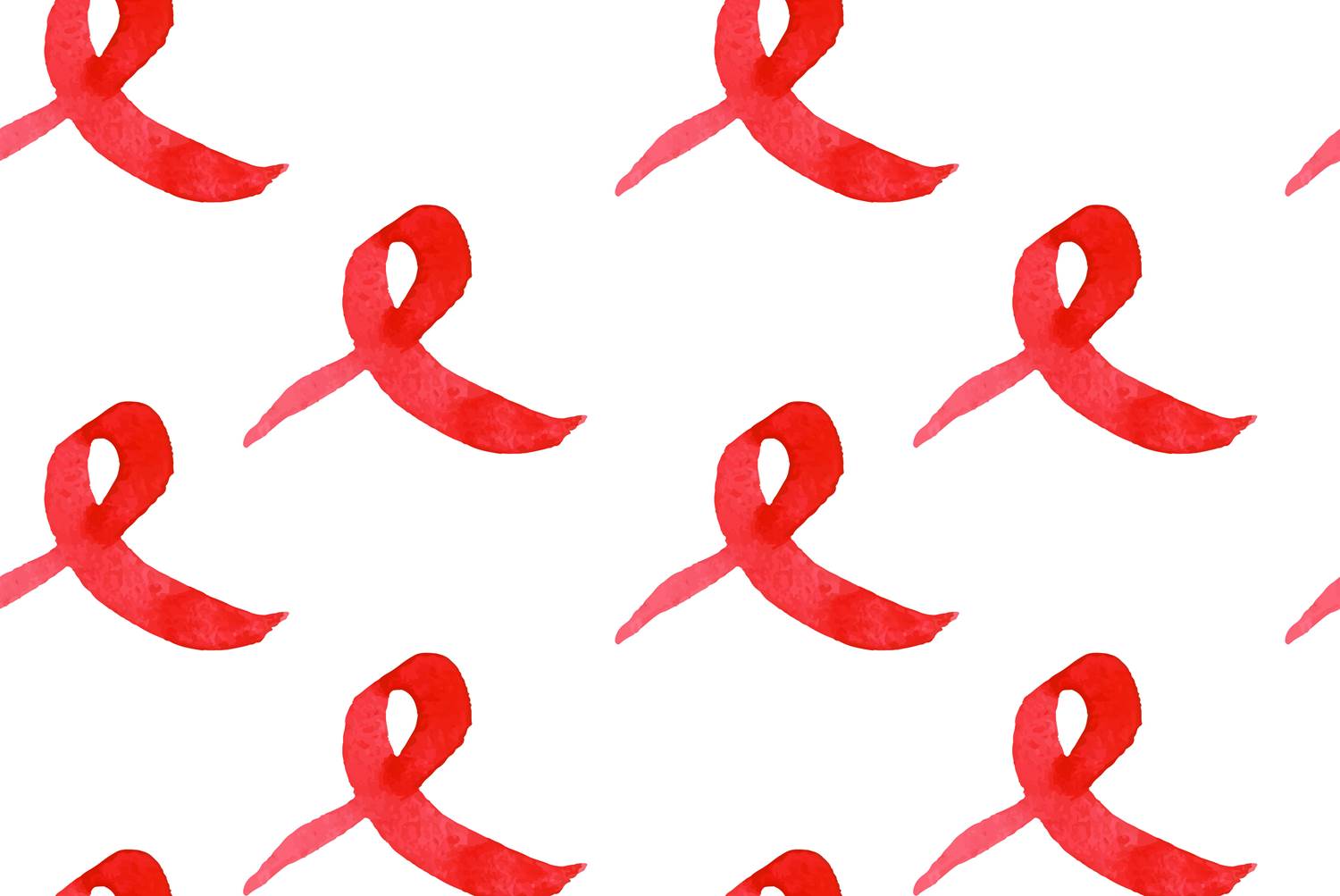 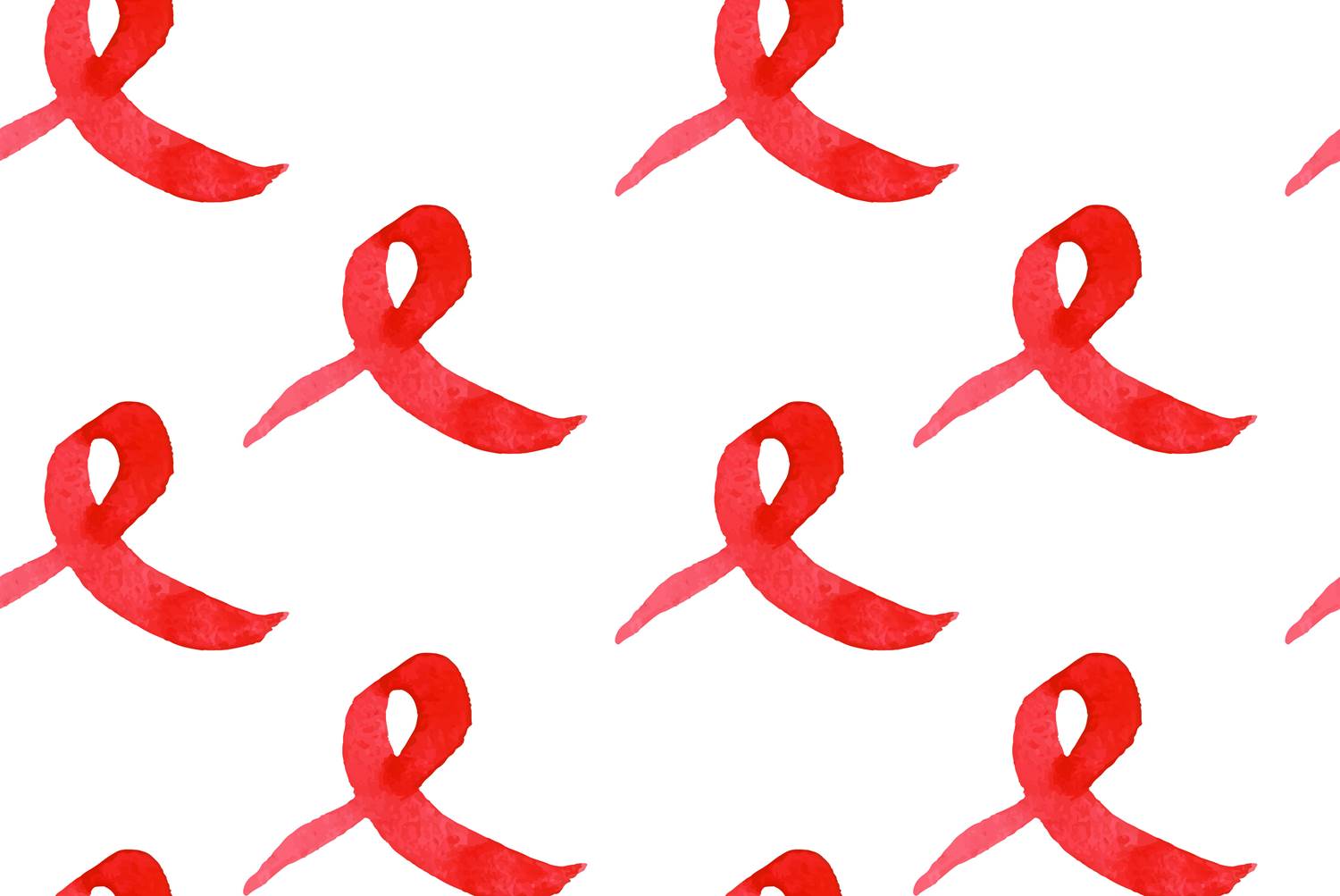 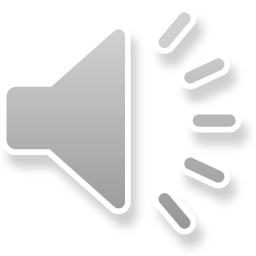 [Speaker Notes: Slide 28: Consider the HIV Risk

Image: Female human wearing scrubs hands and arms at side, CDC.

Image: Red Ribbon Wallpaper, shutterstock_231442243.jpg.

Slide Audio

What’s your decision? How will you reduce your risk to get or transmit HIV? What is your endgame? Safer is better. Choices you make:

NO RISK

Abstinence from Sex.

REDUCED RISK 

Condom Protected Sex “Correctly and Consistently”.
Never Sharing Needles or drug equipment.
Regular HIV/STD Testing.



22. CDC, “CDC Fact Sheet: Information for Teens and Young Adults: Staying Healthy and Preventing STDs,” December 2017,
https://www.cdc.gov/std/life-stages-populations/stdfact-teens.html.


If questions, talk with a trusted adult like your parents, grandparents, family, teacher or school nurse. Don’t Let HIV Be Your Endgame. Each day, be a champion and choose to eliminate HIV from your life.]
You’ve Championed This Campaign!
Thank you for being here. 

      Next, view:

          Don’t Let HIV Be                             
                Your Endgame

                  Level 3, 
     Testing & Treatment.

But first, select the next slide.
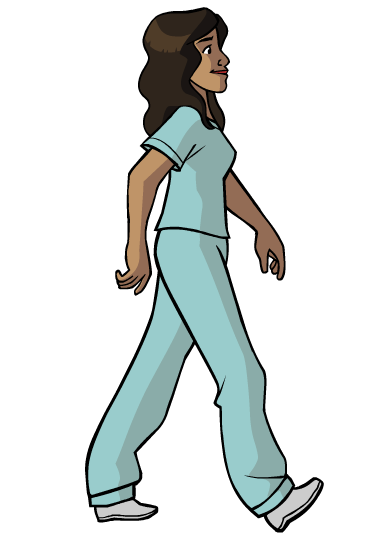 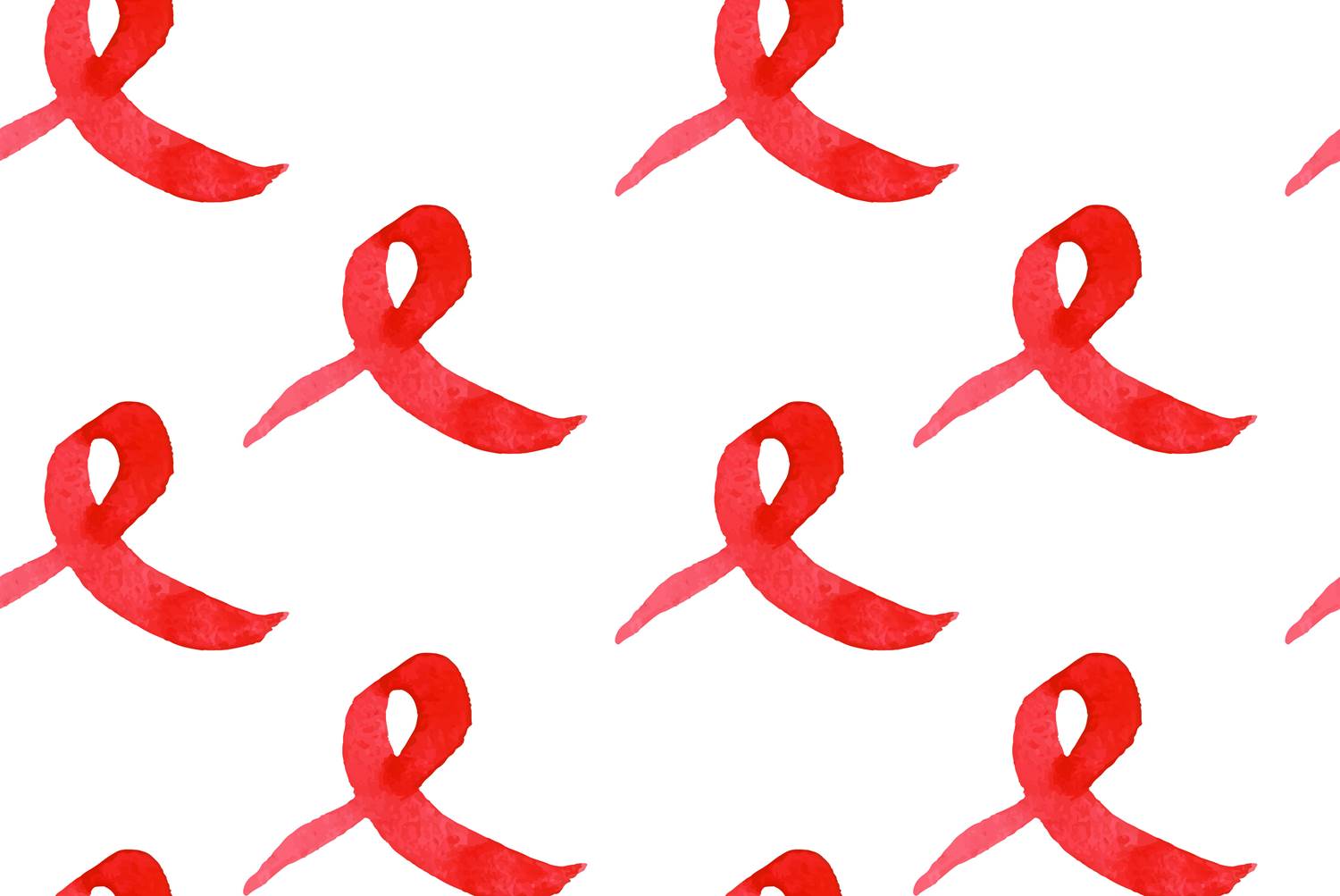 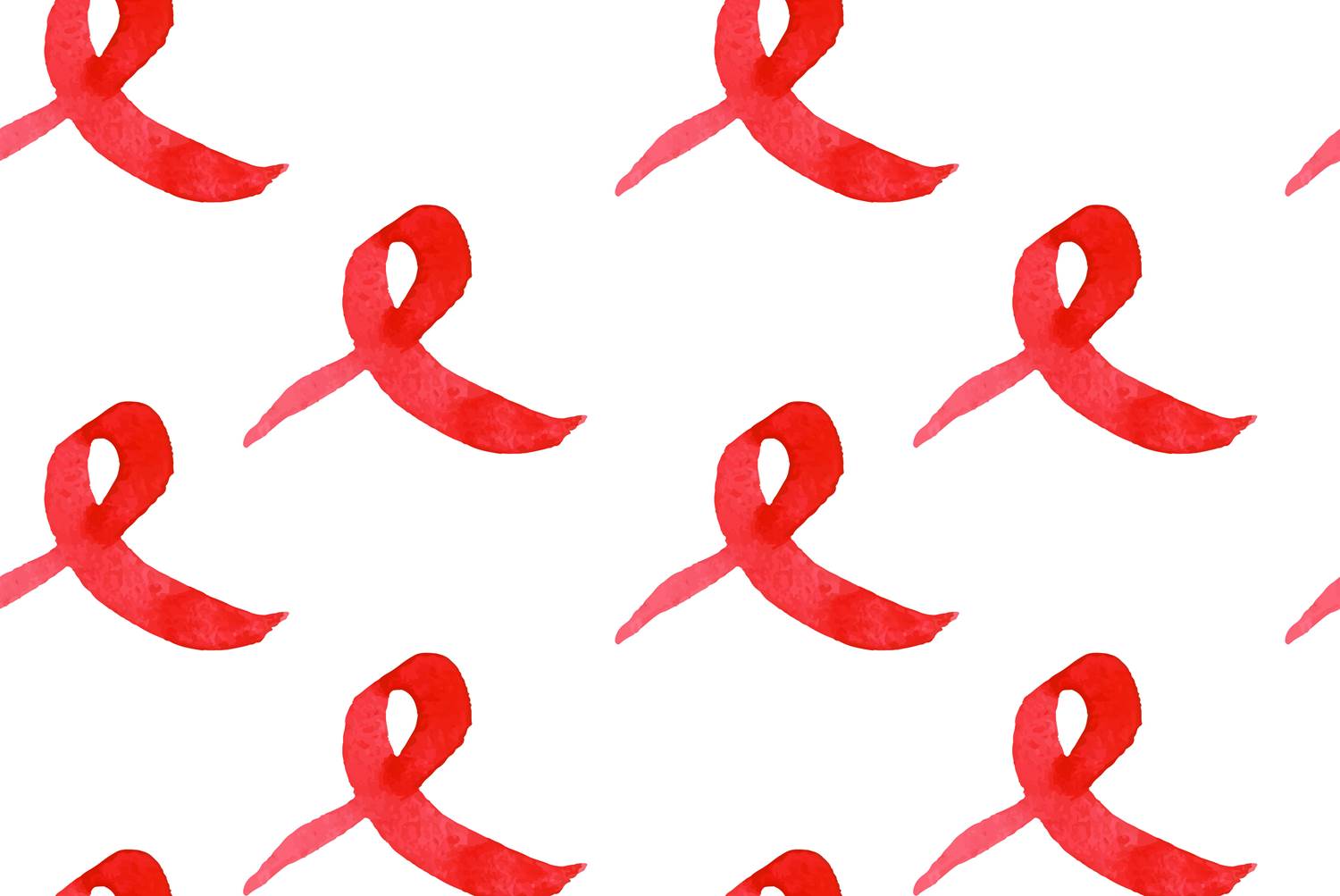 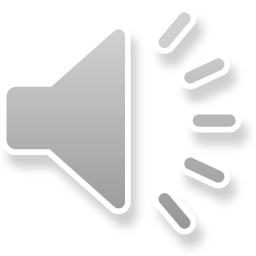 [Speaker Notes: Slide 29: You’ve Championed This Campaign!

Image: Female human wearing scrubs hands and arms at side turned left profile both arms from her side appears walking toward your right, CDC.

Image: Red Ribbon Wallpaper, shutterstock_231442243.jpg.

Slide Audio 

Glad you joined me for Don’t Let HIV Be Your Endgame: Level 2, Person to Person.

Now, come with me for more objectives continuing the HIV series in game mode Level 3, Testing and Treatment.

But first, see the next slide.

Thanks for being here.]
Reasons for Survey
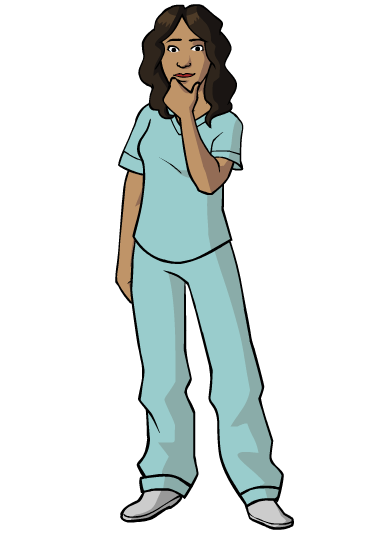 Please take a minute.

Your opinion is valuable.

You improve this course.
You’ve completed Level 2, Person to Person, of this course. Please close the course file and      return to the course details page in TRAIN. Select the Mark Completed Button.
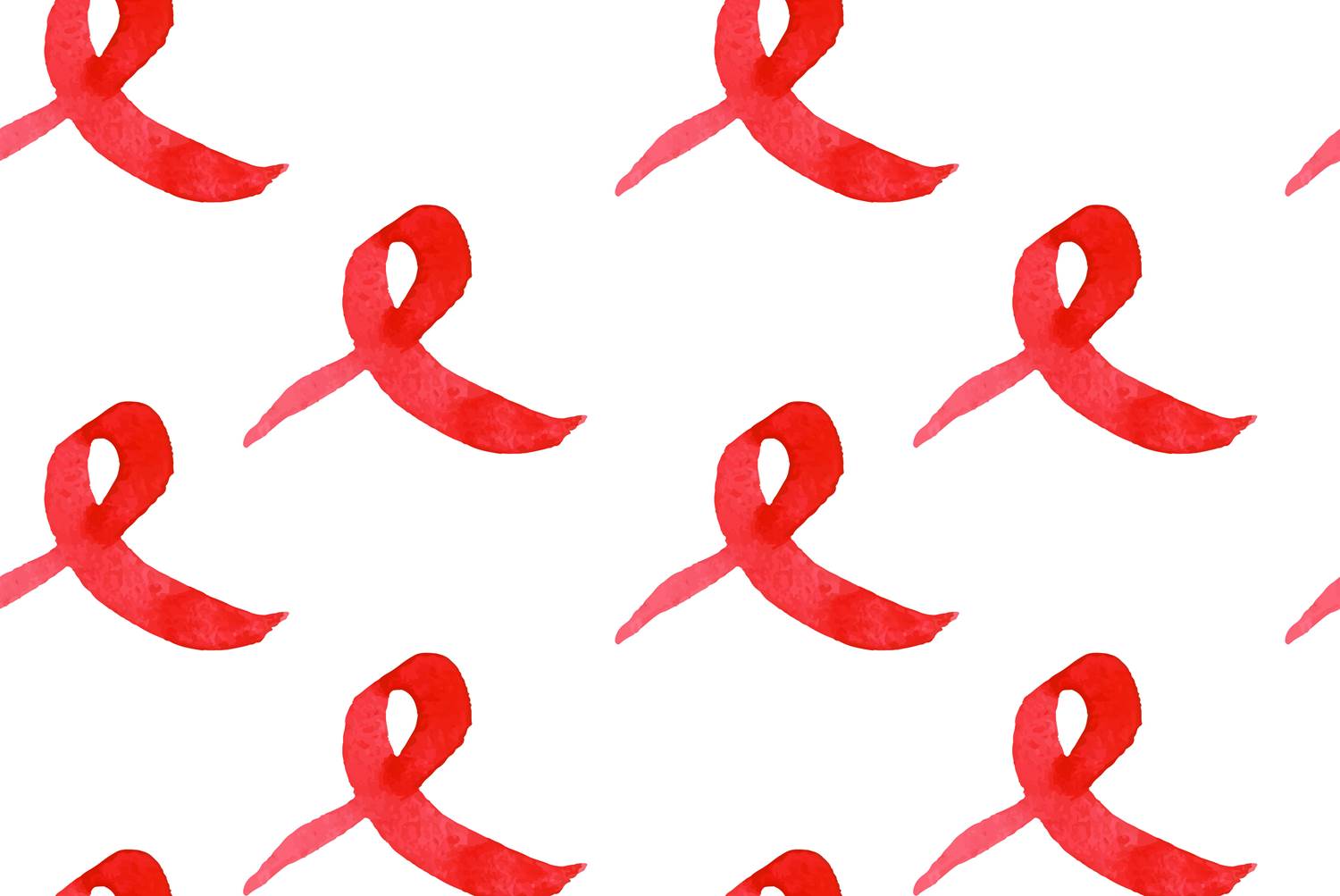 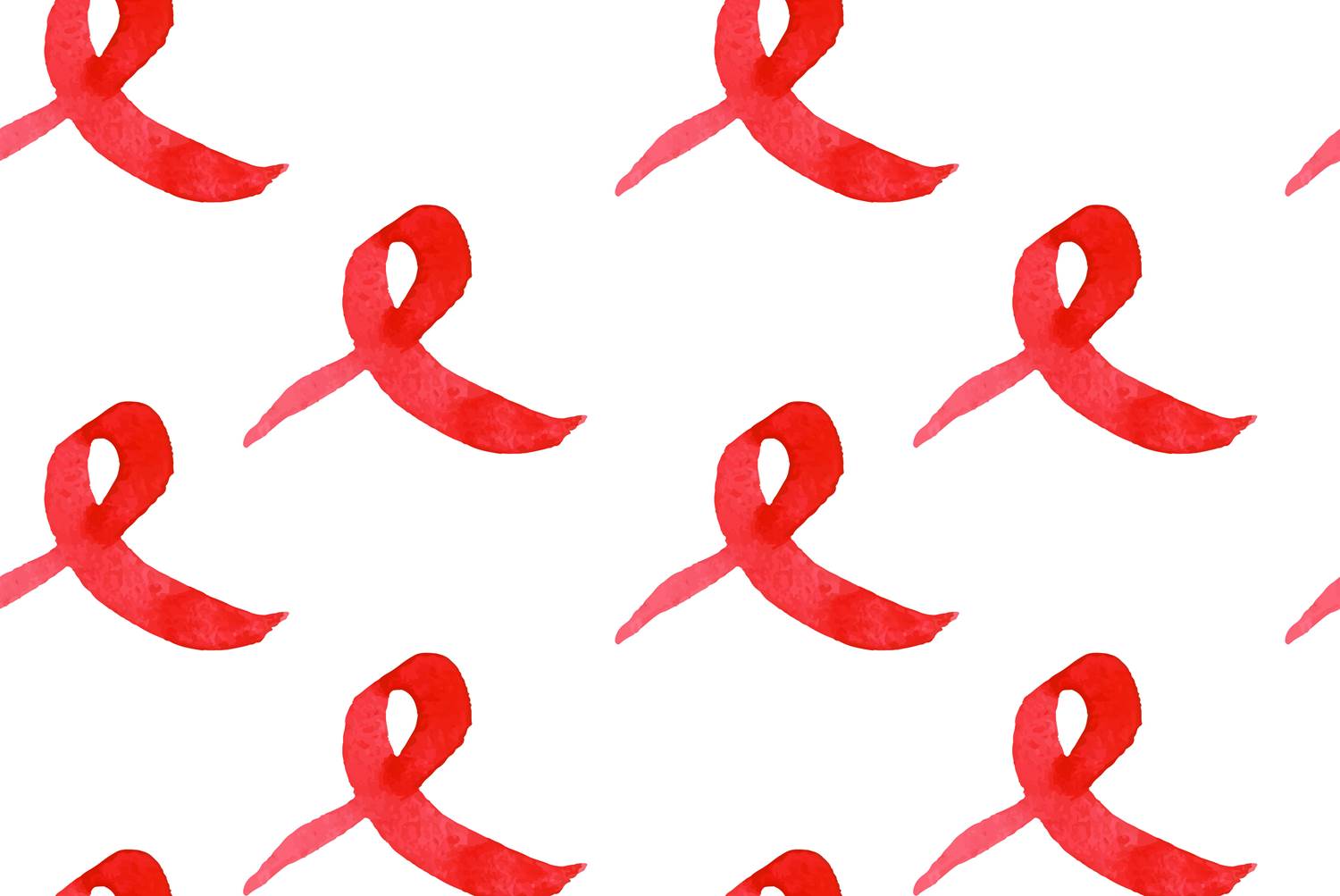 The course will update and an Evaluation Button will appear. Select the Evaluation Button to begin the Evaluation.
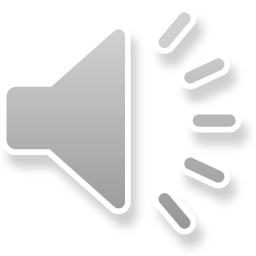 [Speaker Notes: Slide 30: Reasons for Survey

Image: Female human wearing scrubs standing with left hand raised holding chin elbow bent, right arm hanging, CDC

Image: Red Ribbon Wallpaper, shutterstock_231442243.jpg.

Slide Audio

Yes, your opinion matters.

Can you do this for me?

Please take some time to answer the evaluation questions.

Your feedback is important to me and future learners. Thanks.]
Resources 1
Slide 1 Image: Red Ribbon, shutterstock_162472193.jpg.

Slide 2 Image: Female Human, scrubs, thumb-up, CDC.

Slide 2 Image: Red Ribbon Wallpaper, shutterstock_231442243.jpg.

Slide 4 Image: Red Ribbon Awareness, shutterstock_55902637.jpg

Slide 5 Image: World AIDS Day #WAD2018 (Free), HIV.gov .

Slide 5 Image: Red Ribbon (Free), pixabay.com .
Slide 6 Image: Purple pencil with checkmark in circle,  shutterstock_2695943264.jpg.

Slide 7 Image: Female Human wearing scrubs pointing left, CDC.

Slide 7 Image: Red Ribbon Wallpaper, shutterstock_231442243.jpg.

Slide 8 Image: How do you get HIV? Unprotected sex, etc. (Free), Avert .

Slide 8: CDC, HIV Transmission: How is HIV passed from one person to another?
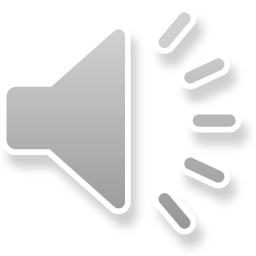 [Speaker Notes: Slide 31: Resources 1

Image: None

Slide Audio 

This slide provides information about references, links and images used.]
Resources 2
Slide 8: HIV.gov, How is HIV Transmitted?

Slide 9: CDC, HIV Transmission: How is HIV passed from one person to another? 

Slide 9: HIV.gov, How is HIV Transmitted?

Slide 9 Image: HIV is not  Transmit by Insect bites, etc. (Free), Chatham Social Health Council 

Slide 10 Image: Question mark in black square (Free), gograph.com
Slide 11 Image: Female Human in scrubs left hand pointing forward, CDC.

Slide 11 Image: Red Ribbon Wallpaper, shutterstock_231442243.jpg.

Slide 11: Your Dictionary: Body fluids

Slide 12: CDC, HIV Transmission: How is HIV passed from one person to another? 

Slide 12: HIV.gov, How is HIV Transmitted?
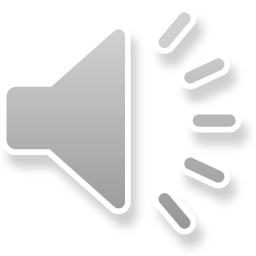 [Speaker Notes: Slide 32: Resources 2

Image: None

Slide Audio

This slide provides information about references, links and images used.]
Resources 3
Slide 13 CDC, HIV Transmission: How is HIV passed from one person to another? 

Slide 13: HIV.gov, How is HIV Transmitted?

Slide 15 Image: Female Human wearing scrubs hands at shoulder questioning, CDC.

Slide 15 Image: Red Ribbon Wallpaper, shutterstock_231442243.jpg.

Slide 16 Video: Tea and Consent, Vimeo. Tea and Consent, Australian
Slide 18 Image: Celibacy Red No Sex Sign (Free), Clker.com

Slide 18 CDC, HIV Prevention: Is abstinence the only100% effective HIV prevention option? 

Slide 18 HIV.gov, XOXO: Put Your #BestDefense Into Play .

Slide 19 Image: Male and  female condom (Free), uerria.witclub.info .

Slide 19 CDC, 2016 Sexually Transmitted Disease Surveillance: STDs in Adolescents and Young Adults: Public Health Impact .
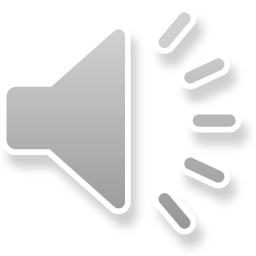 [Speaker Notes: Slide 33: Resources 3

Image: None

Slide Audio

This slide provides information about references, links and images used.]
Resources 4
Slide 22 CDC, CDC Fact Sheet: Information for Teens and Young Adults: Staying Healthy and Preventing STDs.

Slide 22 US Department Veteran Affair, HIV/AIDS Birth Control and HIV

Slide 22 CDC, Condom Effectiveness .

Slide 23 Planned Parenthood, How effective are condoms?

Slide 24 Image: Row of male condoms, shutterstock_74723128.jpg.


.
Slide 25 Image: Male ringed condom (Free), University of Maryland Medical System .

Slide 25: CDC, Condom Effectiveness: Male Condoms .

Slide 26 Image: Condom  expiration date (Free), Condom Depot .

Slide 26: CDC, Condom Effectiveness: Male Condoms.

Slide 27 Image: FC2 package (Free).

Slide 27 BirthControl.com, Female Condom: How Effective Are They?
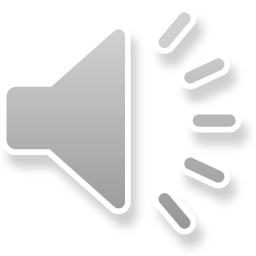 [Speaker Notes: Slide 34: Resources 4

Image: None

Slide Audio

This slide provides information about references, links and images used.]
Resources 5
Slide 27 CDC, Condom Effectiveness: Female Condoms .

Slide 28 Image: Female Human wearing scrubs hands and arms at side, CDC.

Slide 28 Image: Red Ribbon Wallpaper, shutterstock_231442243.jpg 

Slide 28 CDC, CDC Fact Sheet: Information for Teens and Young Adults: Staying Healthy and Preventing STDs .

Slide 29 Image:RedRibbon Wallpaper, shutterstock_231442243.jpg.
Slide 29 Image: Female Human wearing scrubs hands and arms at side turned left profile appears walking toward your right, CDC. 

Slide 30 Image: Female Human wearing scrubs standing with left hand raised to chin, CDC.

Slide 30 Image: Red Ribbon Wallpaper, shutterstock_231442243.jpg.

Slides 36: CDC TRAIN, Citation & Developer.
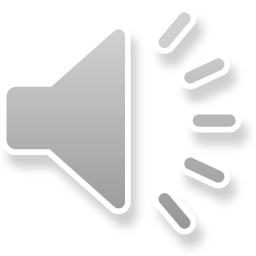 [Speaker Notes: Slide 35: Resources 4

Image: None

Slide Audio

This slide provides information about references, links and images used.]
Instructional Resources
Shutterstock
Presentation Shutterstock Images are purchased and not for general distribution or use other than in this presentation.
CDC’s E-learning Essentials

Chicago Manual of Style 17th Edition 

Guidance on Disclaimers for CDC Scientific Publications and Presentations

HHS 508 Guidance: PDF Checklists 

HHS 508 Guidance: PDF File 508 Checklist (WCAG 2.0 Refresh)

HHS 508 Guidance: PowerPoint Document 508 Checklist

Web Content Accessibility Guidelines (WCAG 2.0) Overview

Authoring Tool: Windows OS 10, Microsoft 2016 PowerPoint
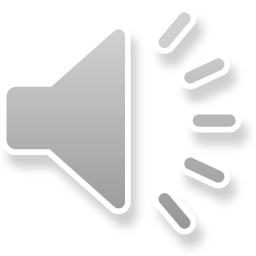 [Speaker Notes: Slide 36: Instructional Resources 

Image: None

Slide Audio

This slide provides information about references, links and images used.]
Citation & Developer
This course is in the public domain and may be used and reprinted without permission, except for purchased Shutterstock images.
A citation as to source, however, is appreciated.
Centers for Disease Control and Prevention (CDC). Don’t Let HIV Be Your Endgame: Level 2, Person to Person. [ID: 1081990]. Atlanta, GA: US Department  of Health and Human Services, CDC; 2018. Available from CDC TRAIN 

Designer/Developer:
Virginia (Toni) Hovda, M.Ed.
Training Specialist II
HIV/STD Service
Oklahoma State Department of Health
1000 NE 10th Street
Oklahoma City, OK 73117-1299
Office: 405.271.9444
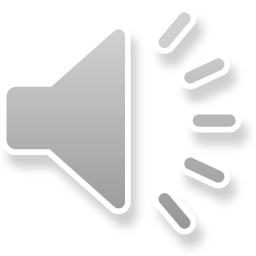 [Speaker Notes: Slide 37: Citation & Developer

Image: None

Slide Audio

This slide provides information about references, links and images used.


21. CDC, “CDC TRAIN,” Accessed December 13, 2019, https://www.train.org/cdctrain/access-denied]